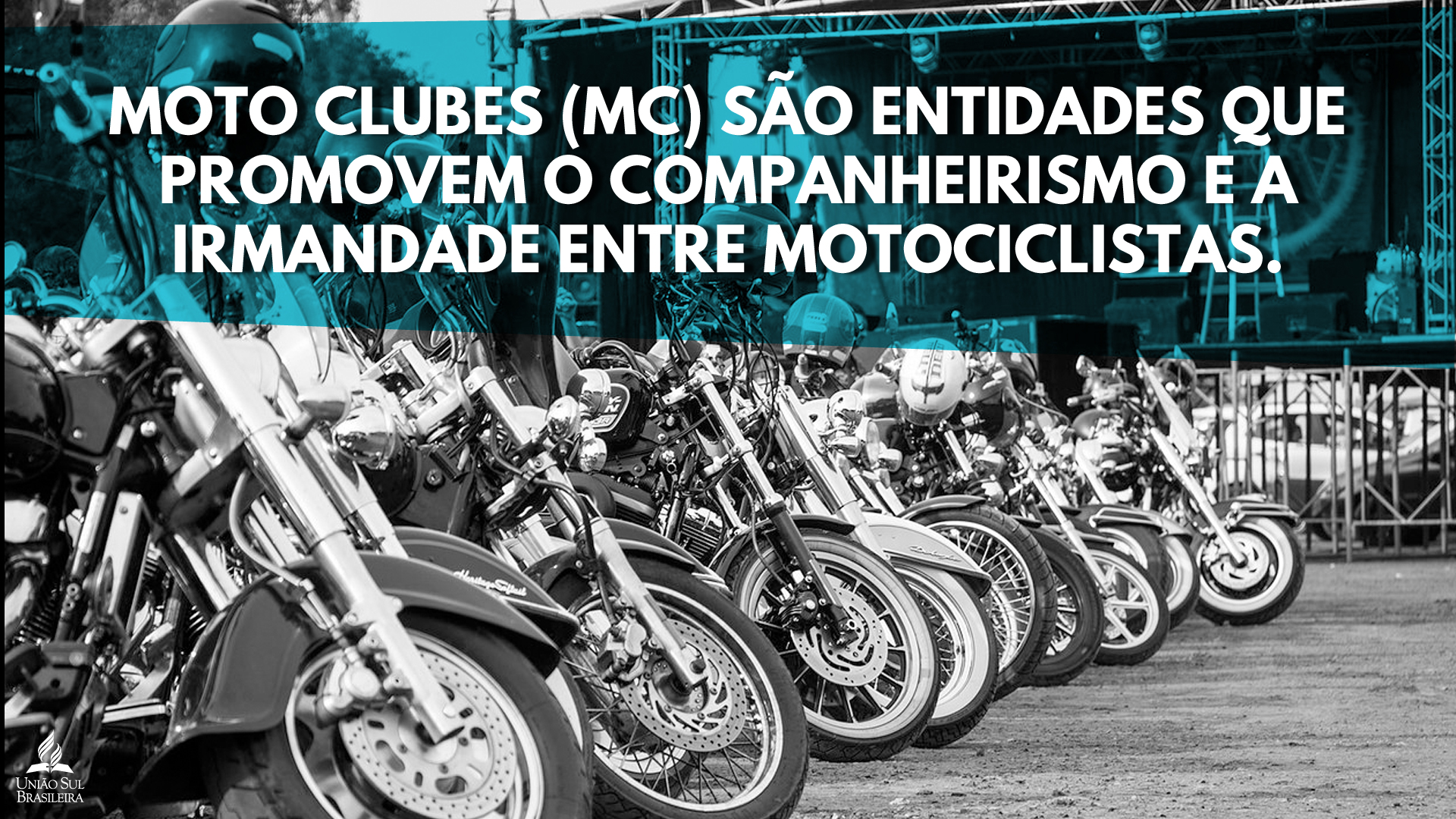 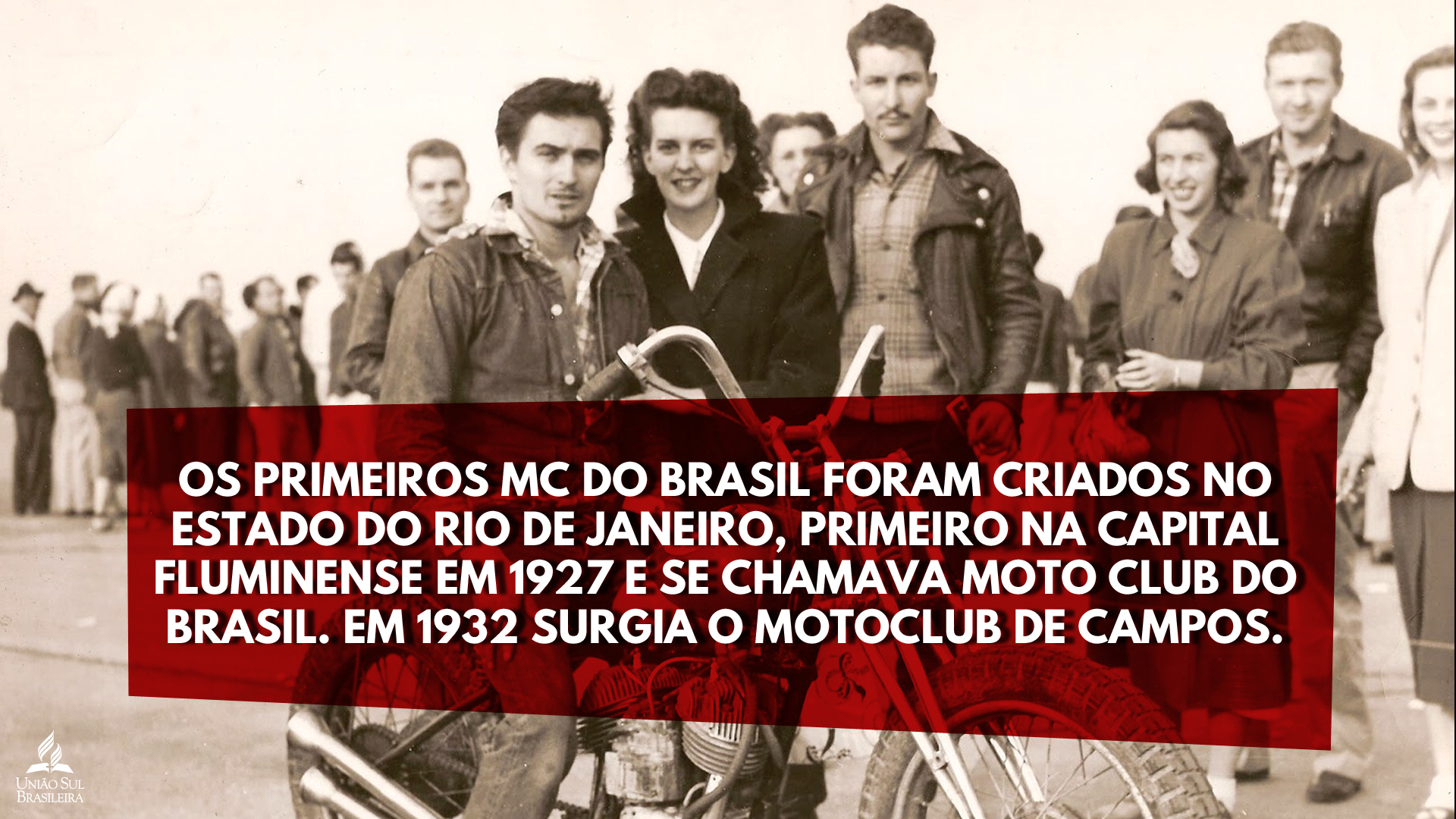 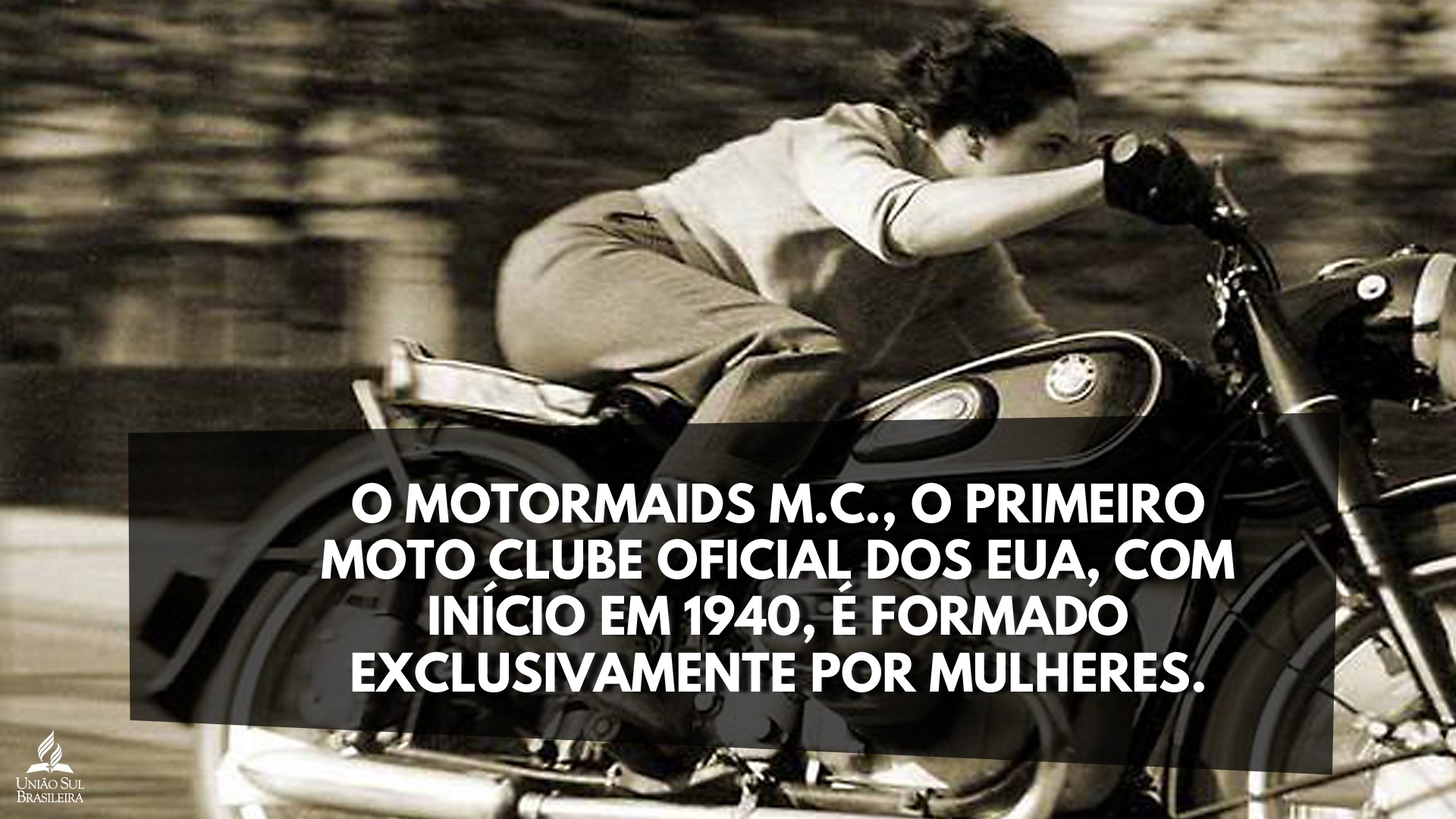 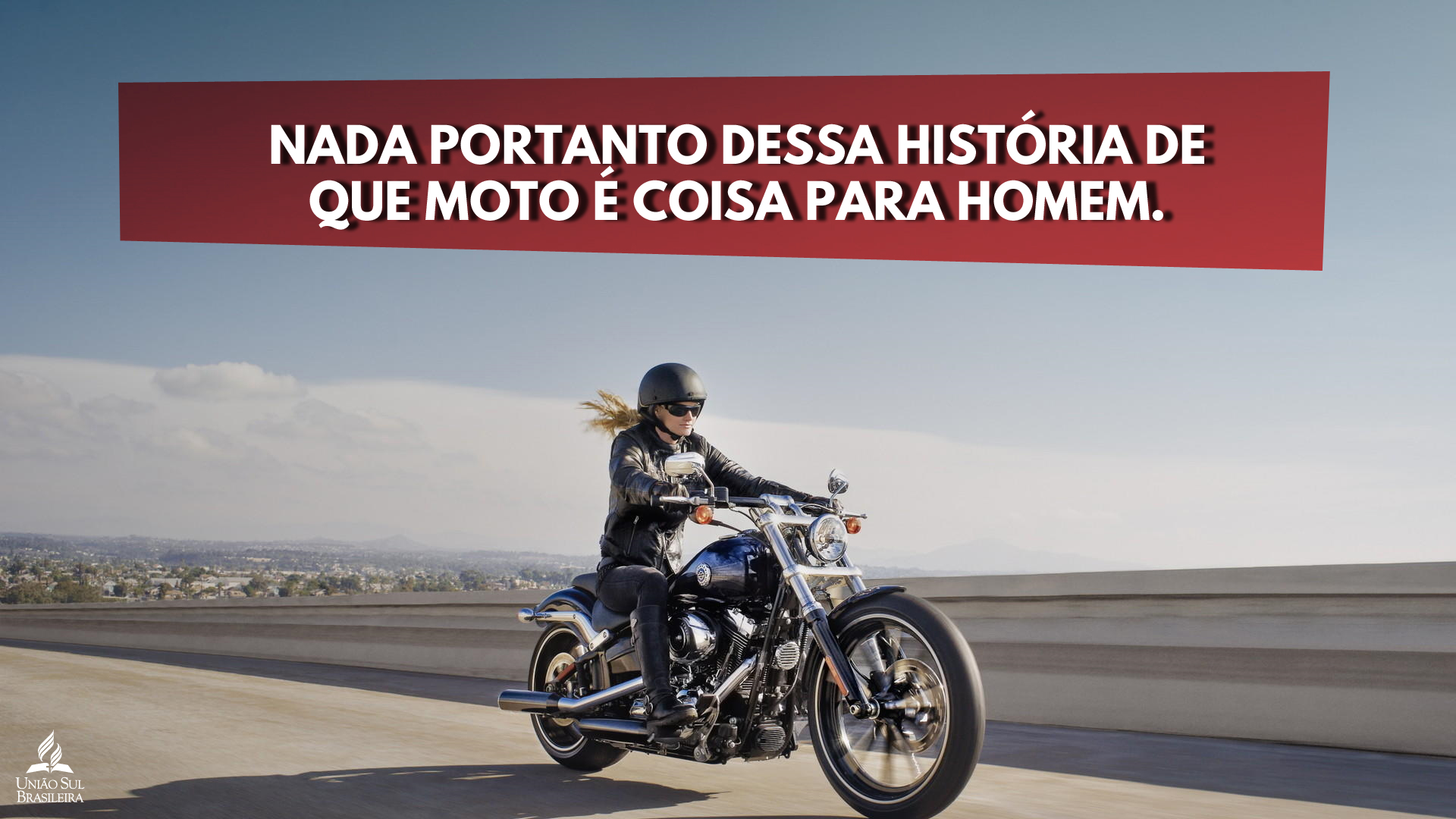 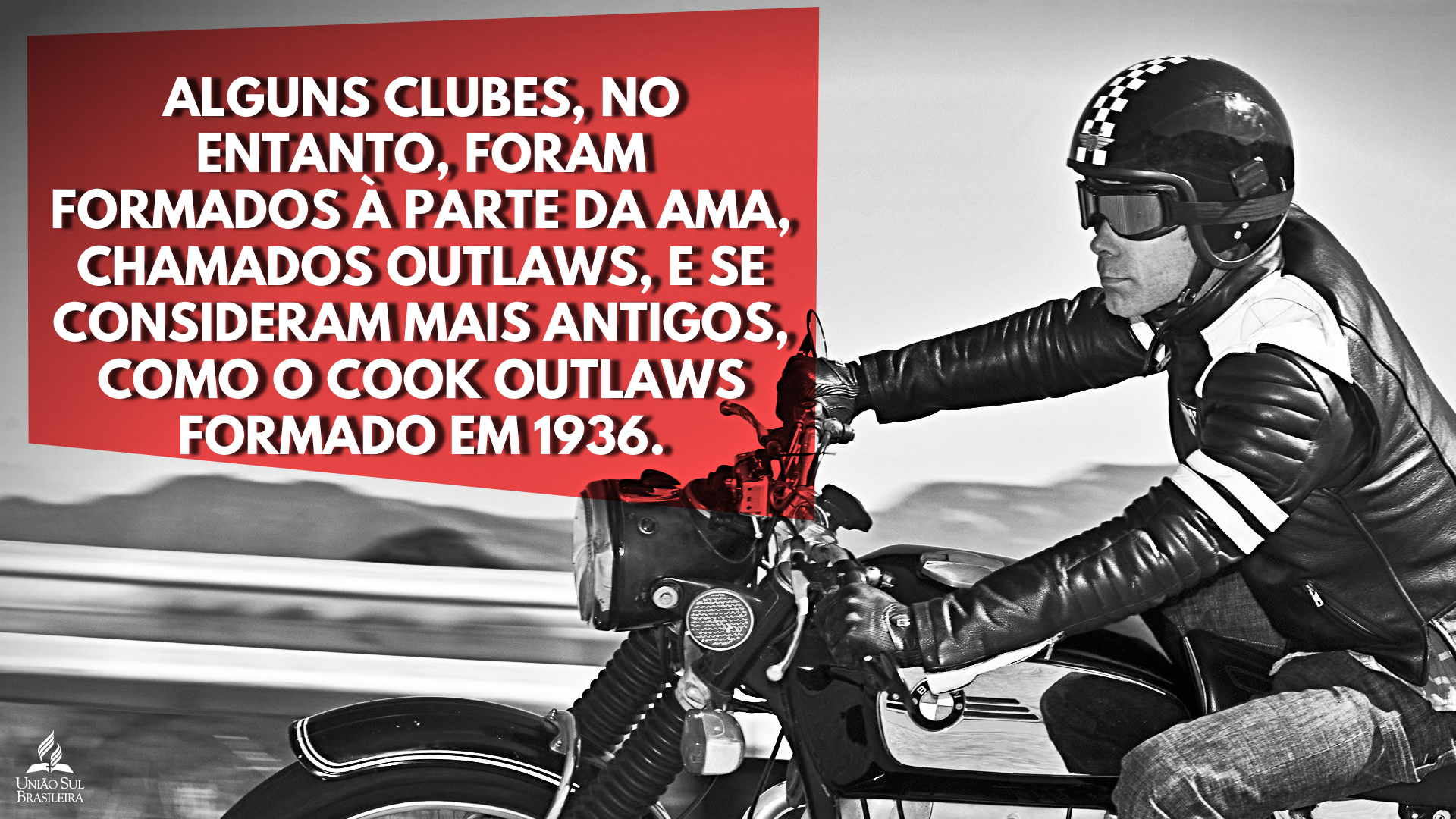 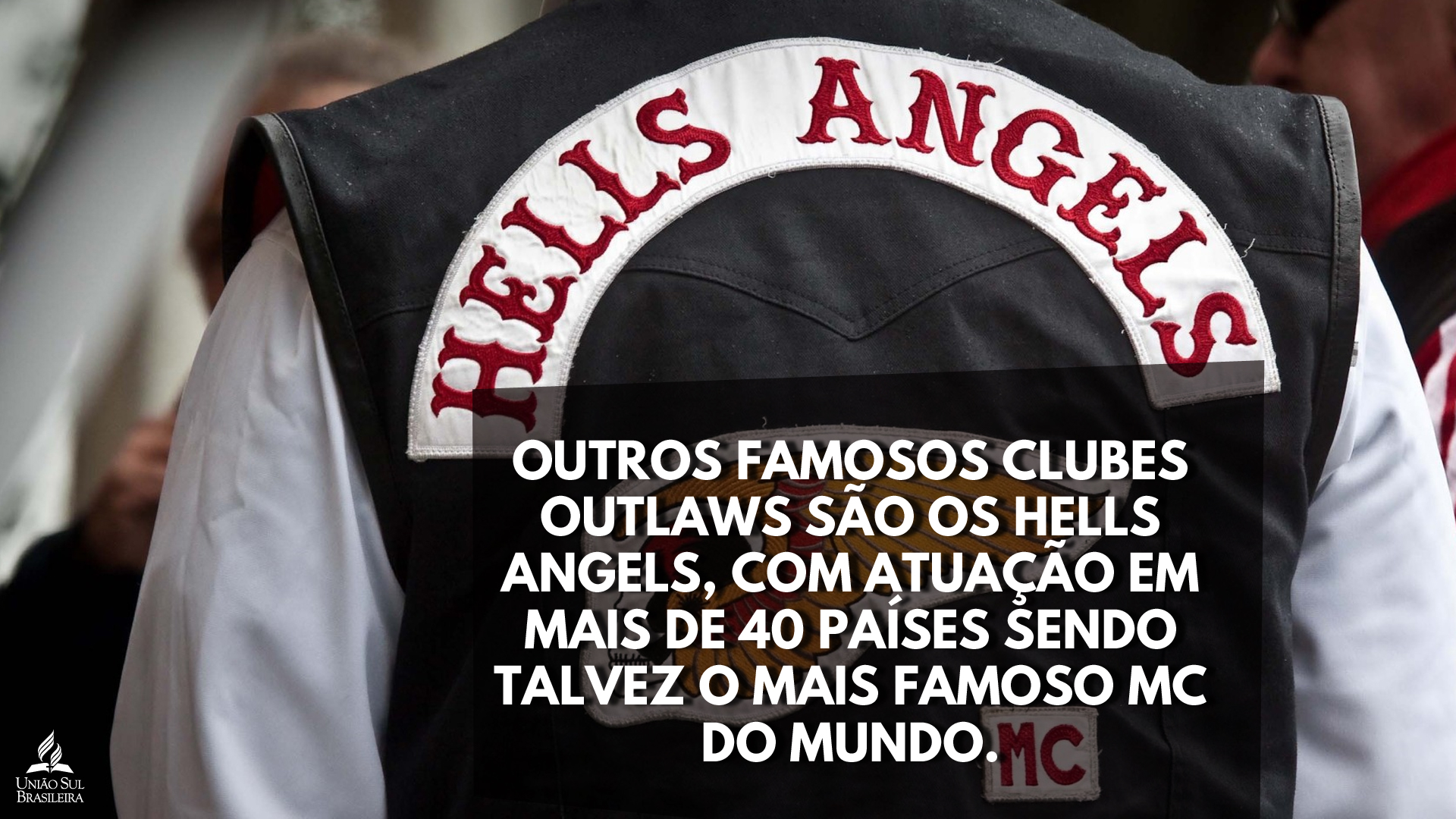 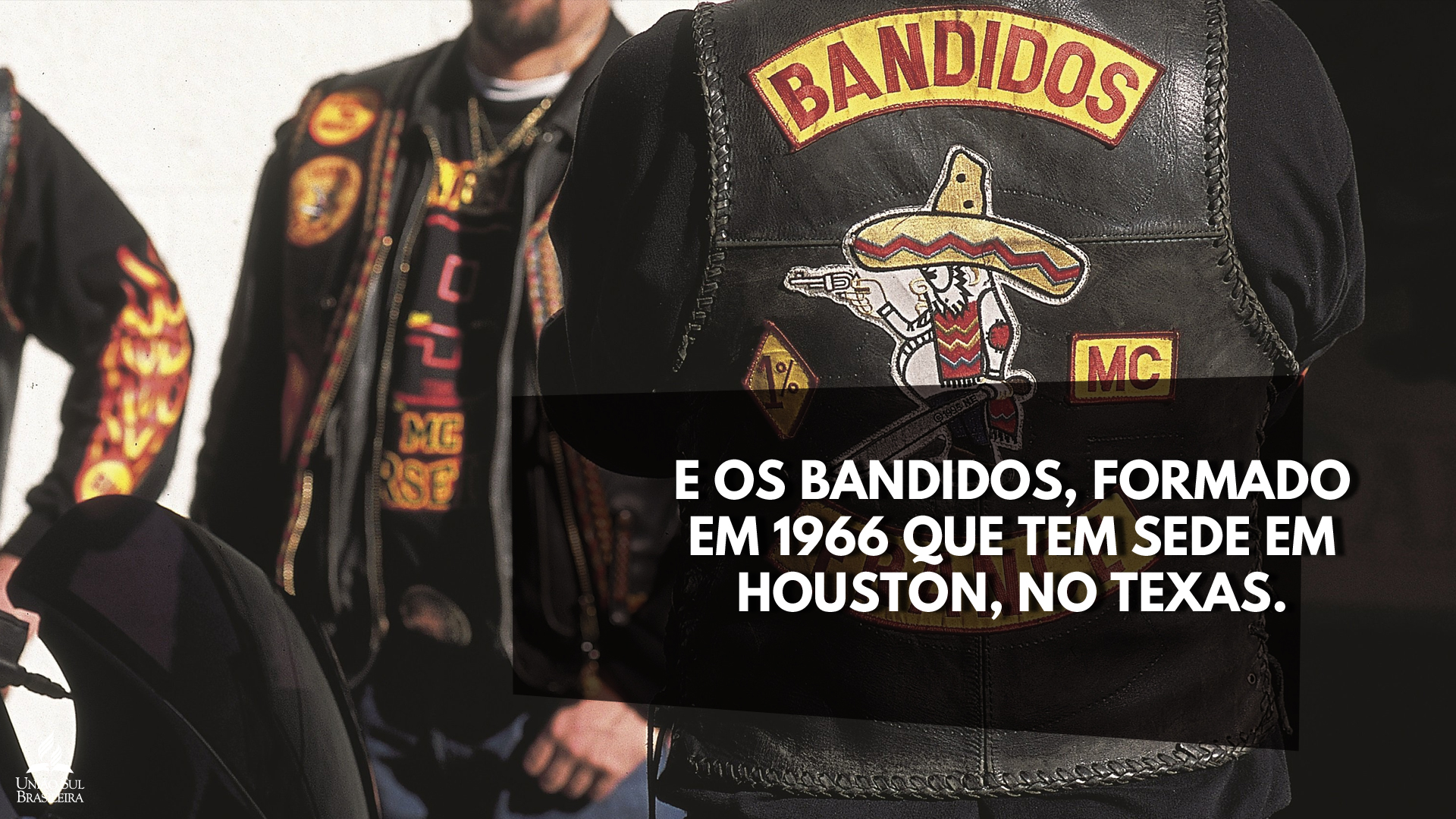 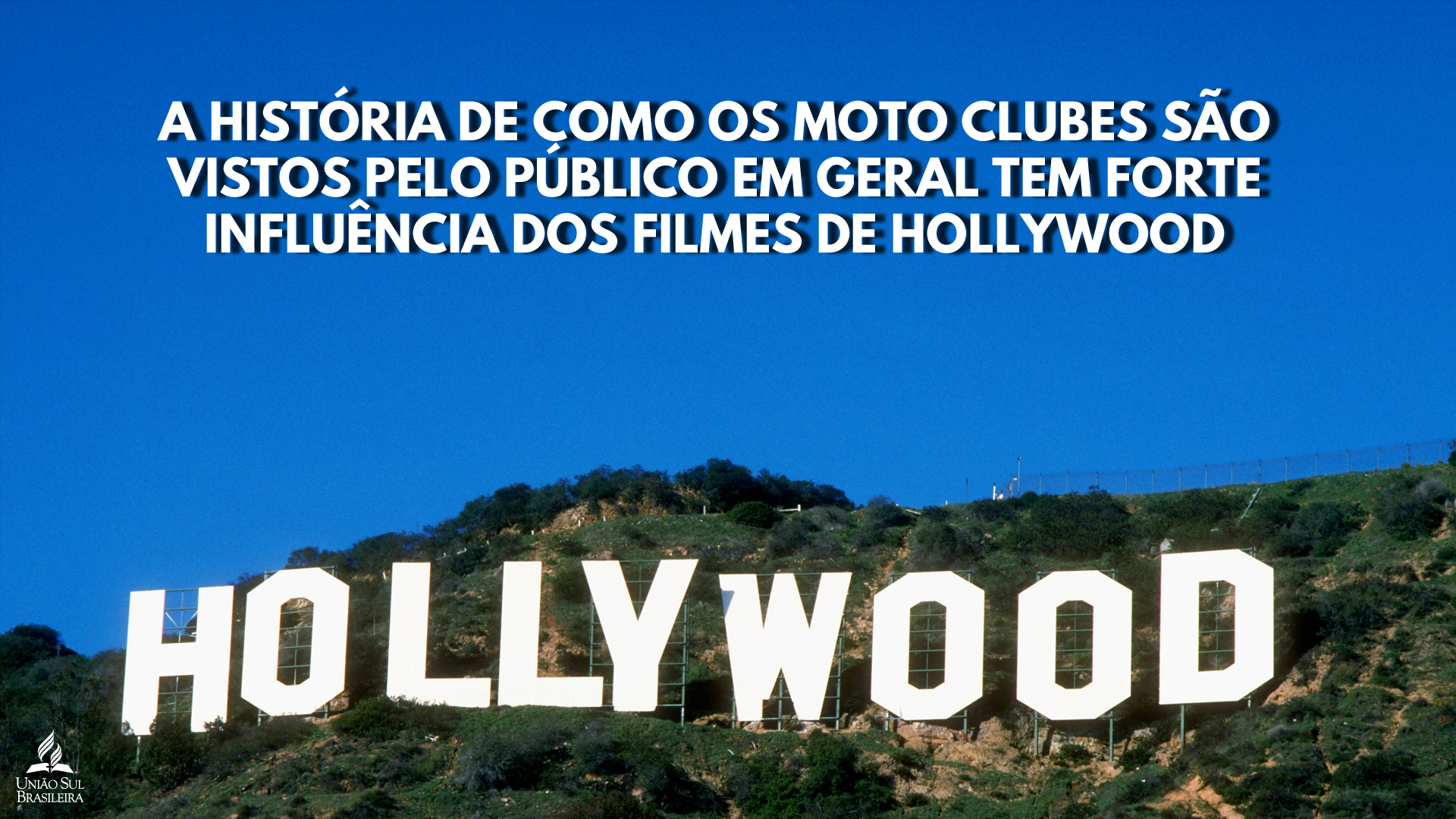 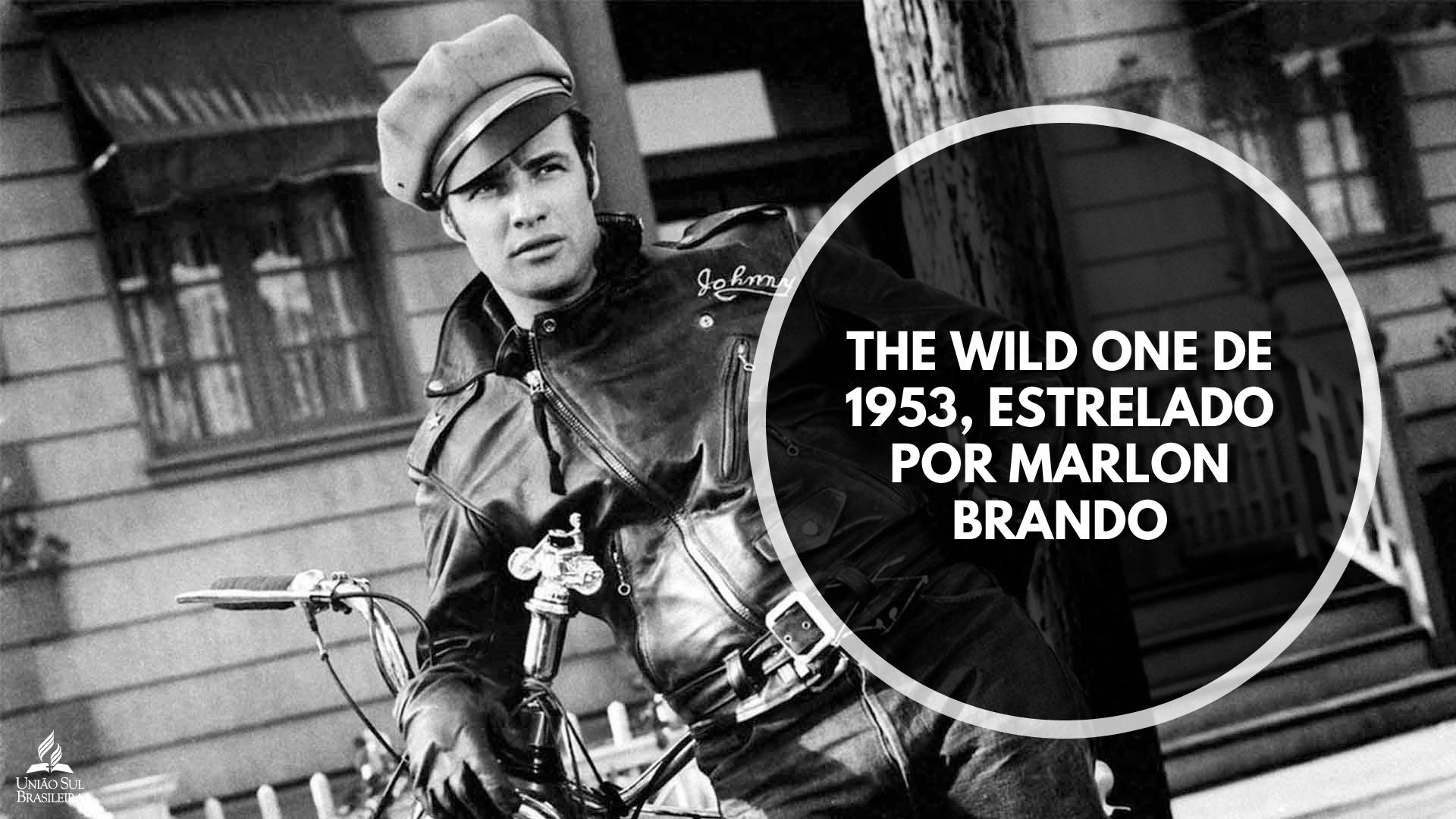 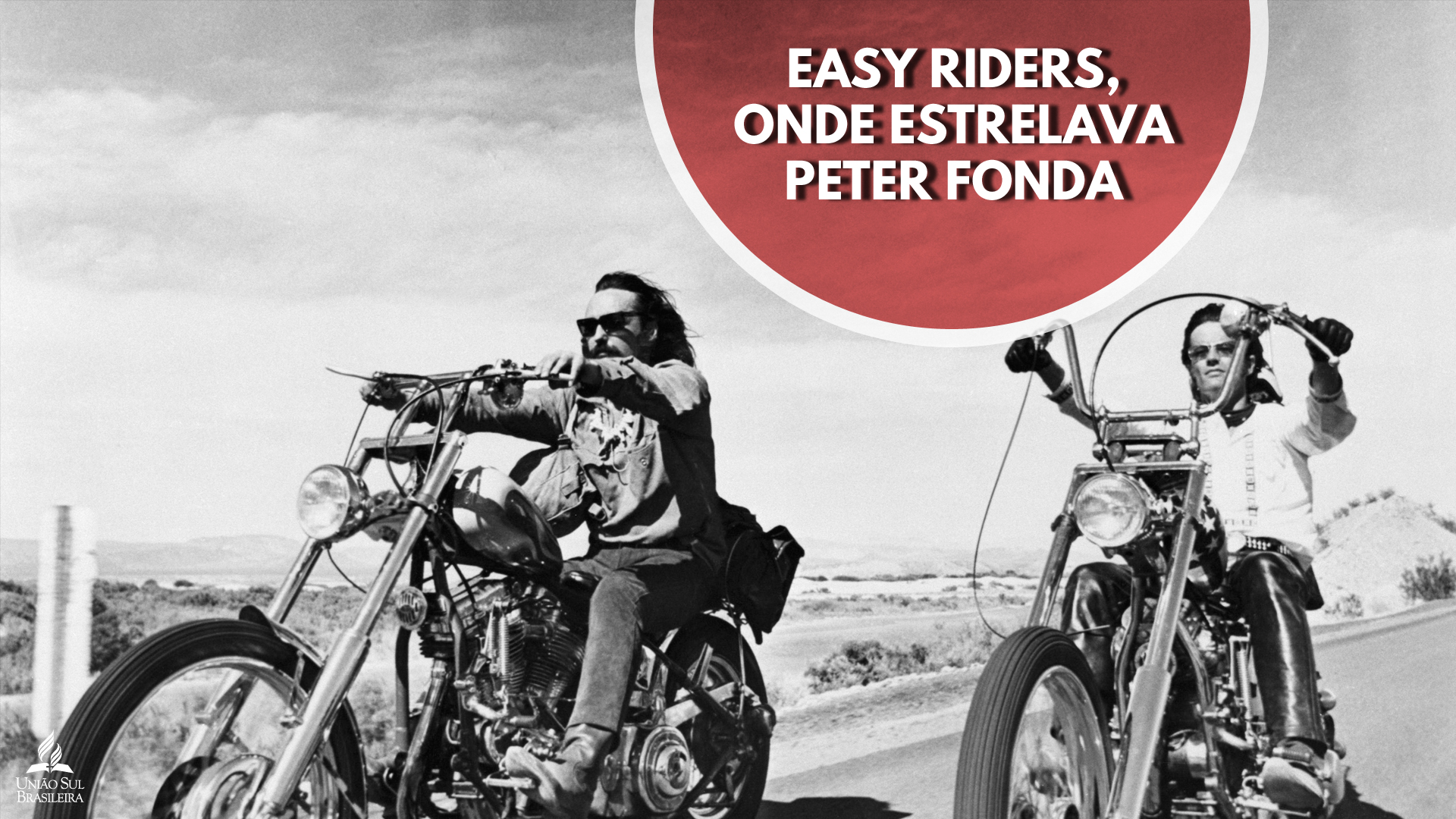 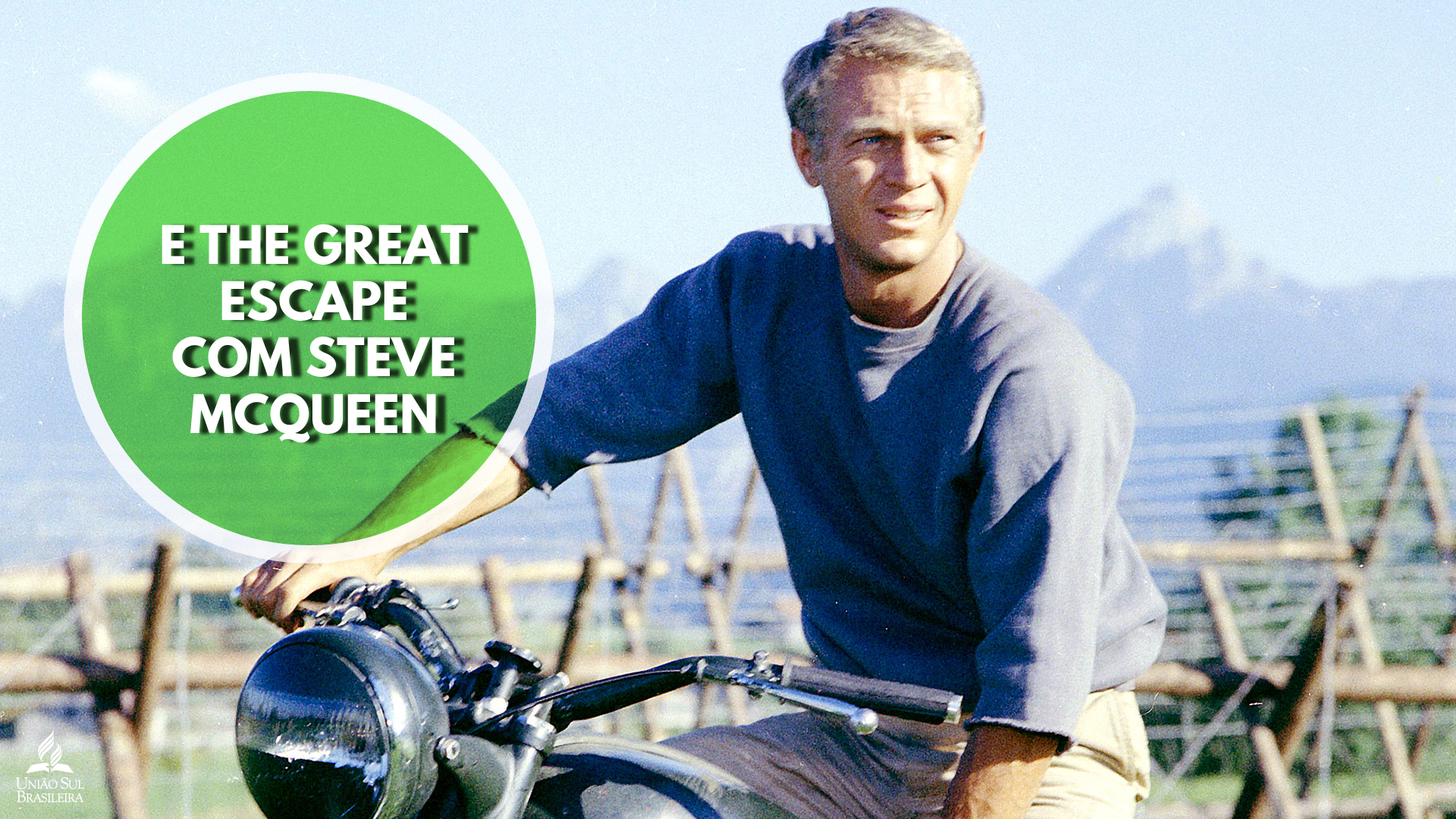 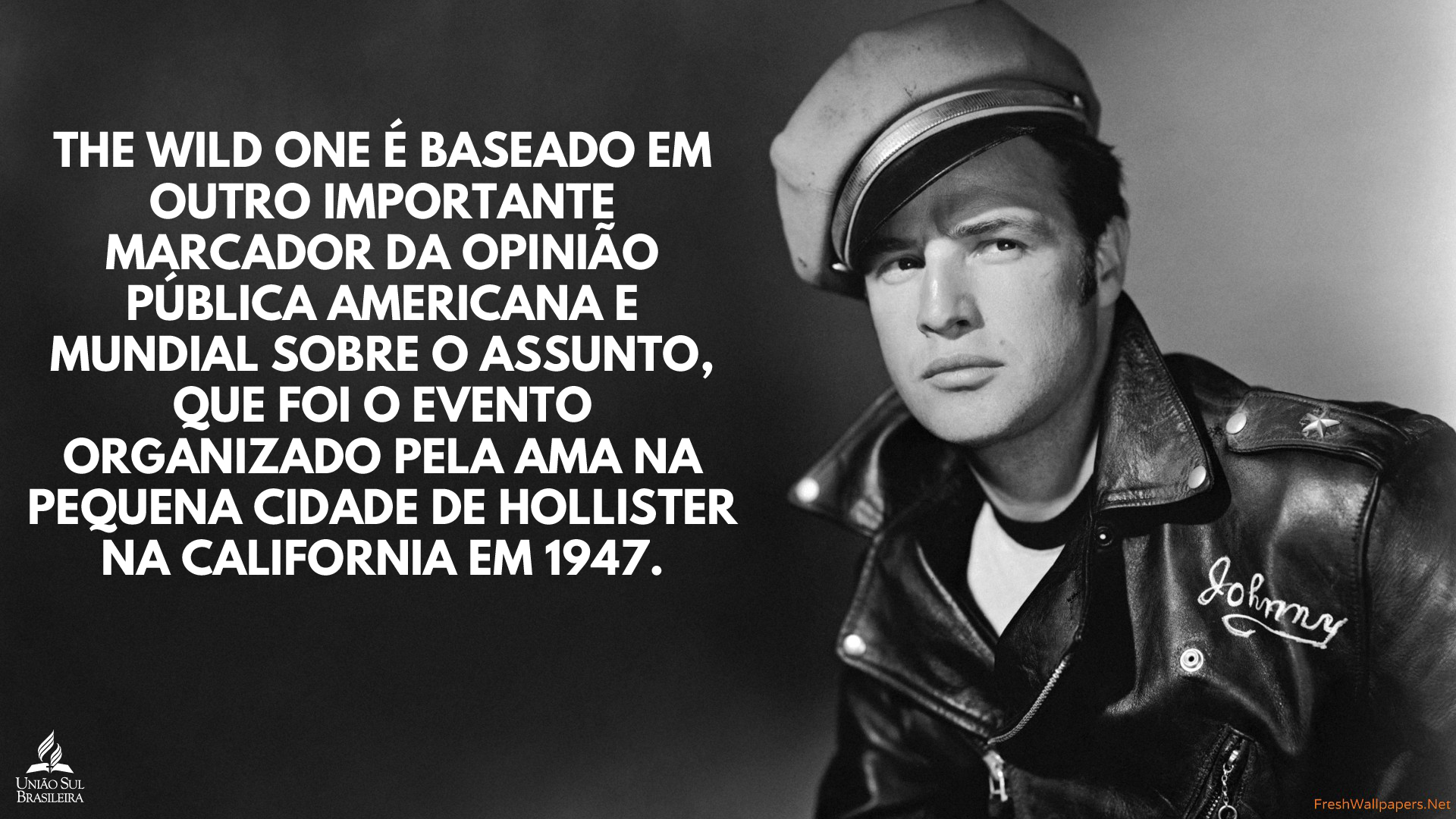 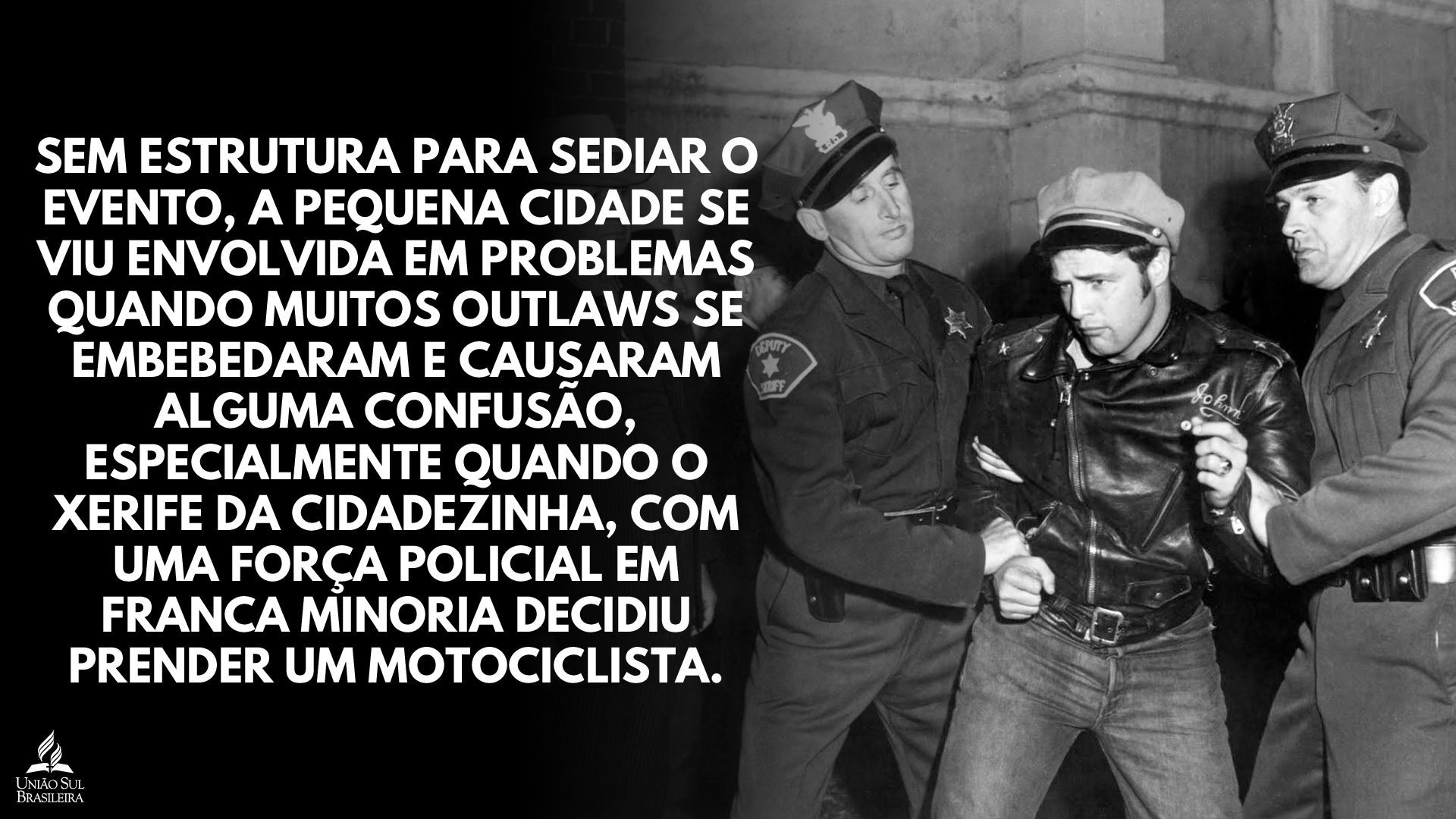 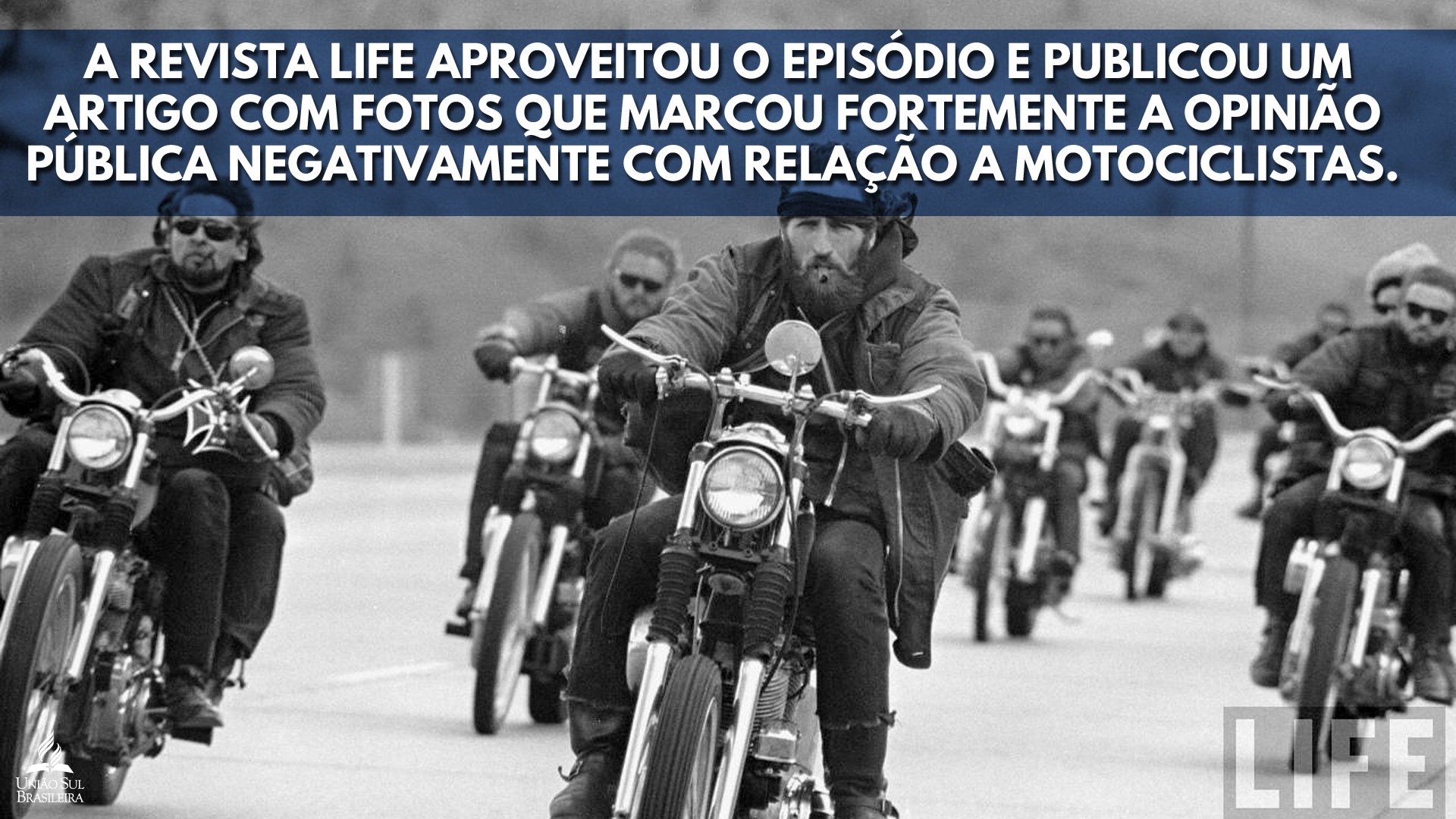 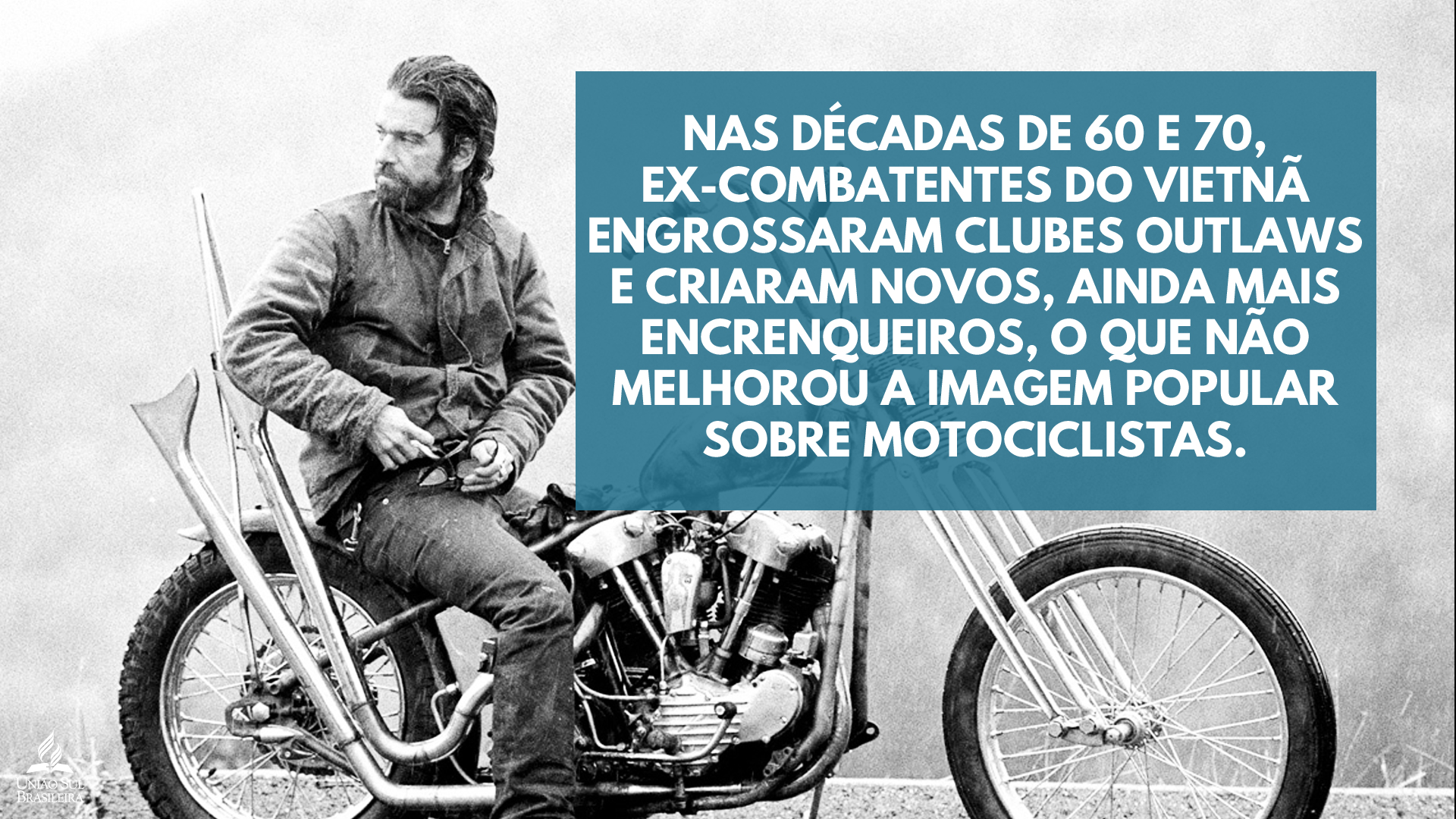 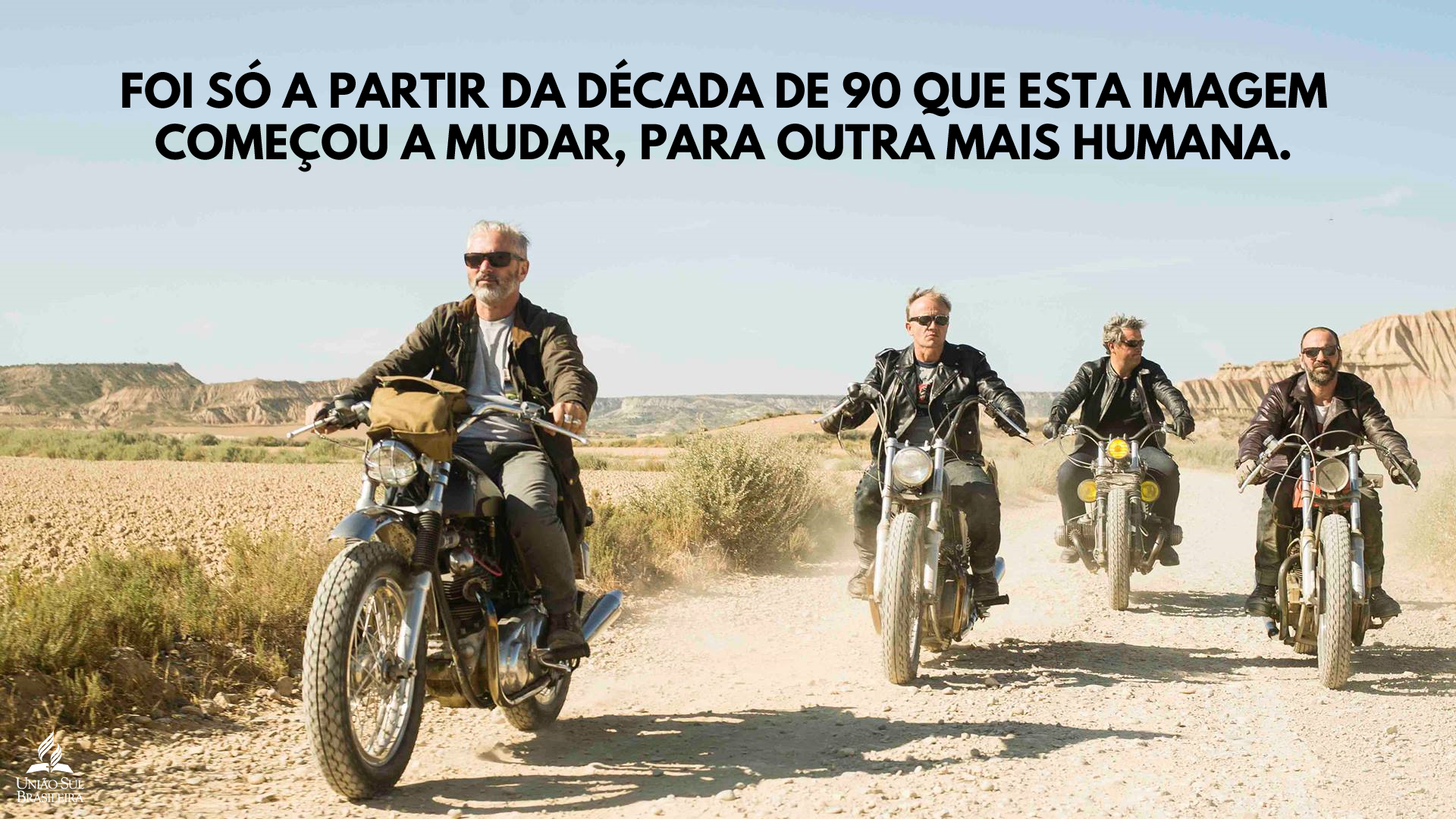 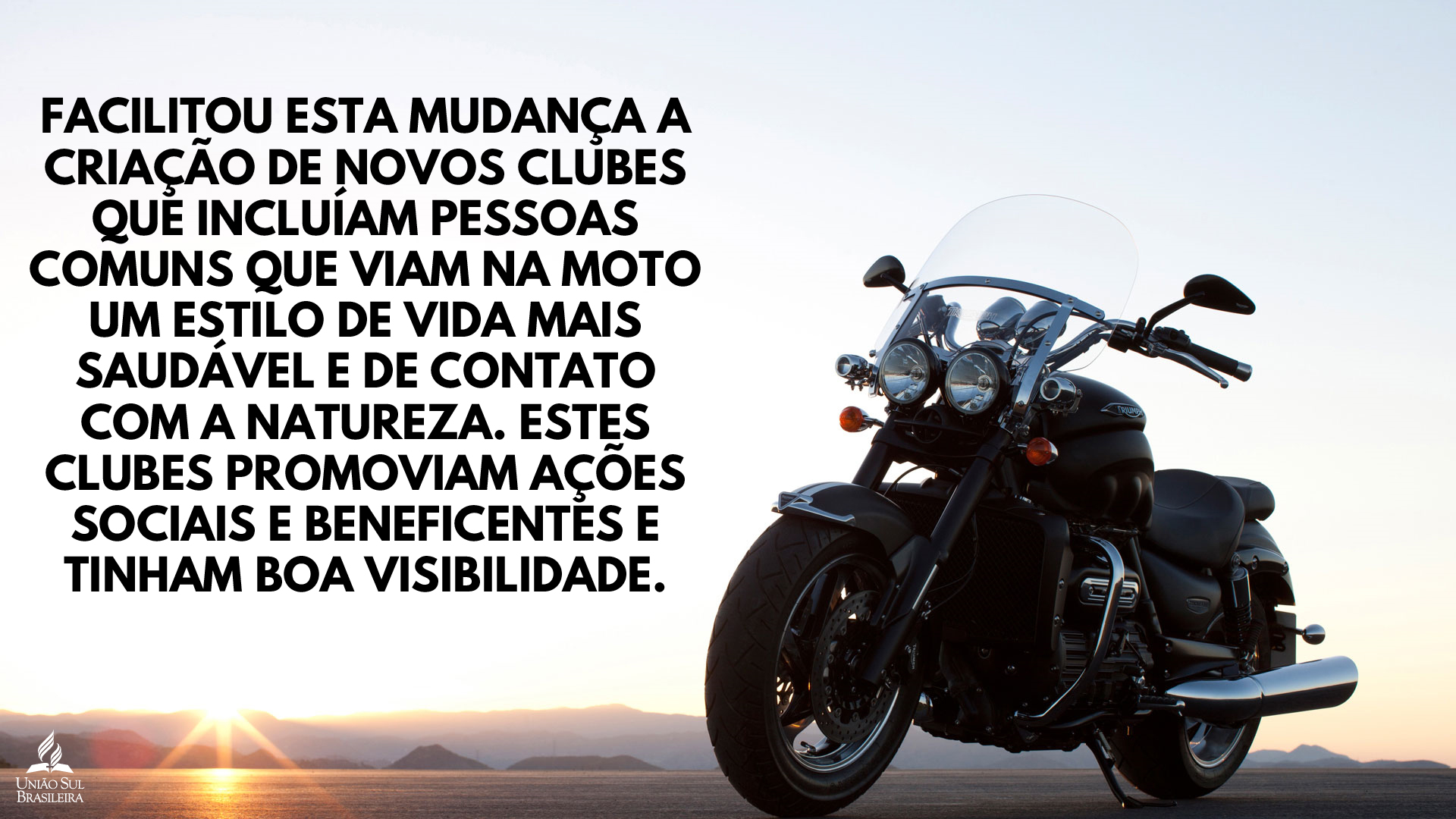 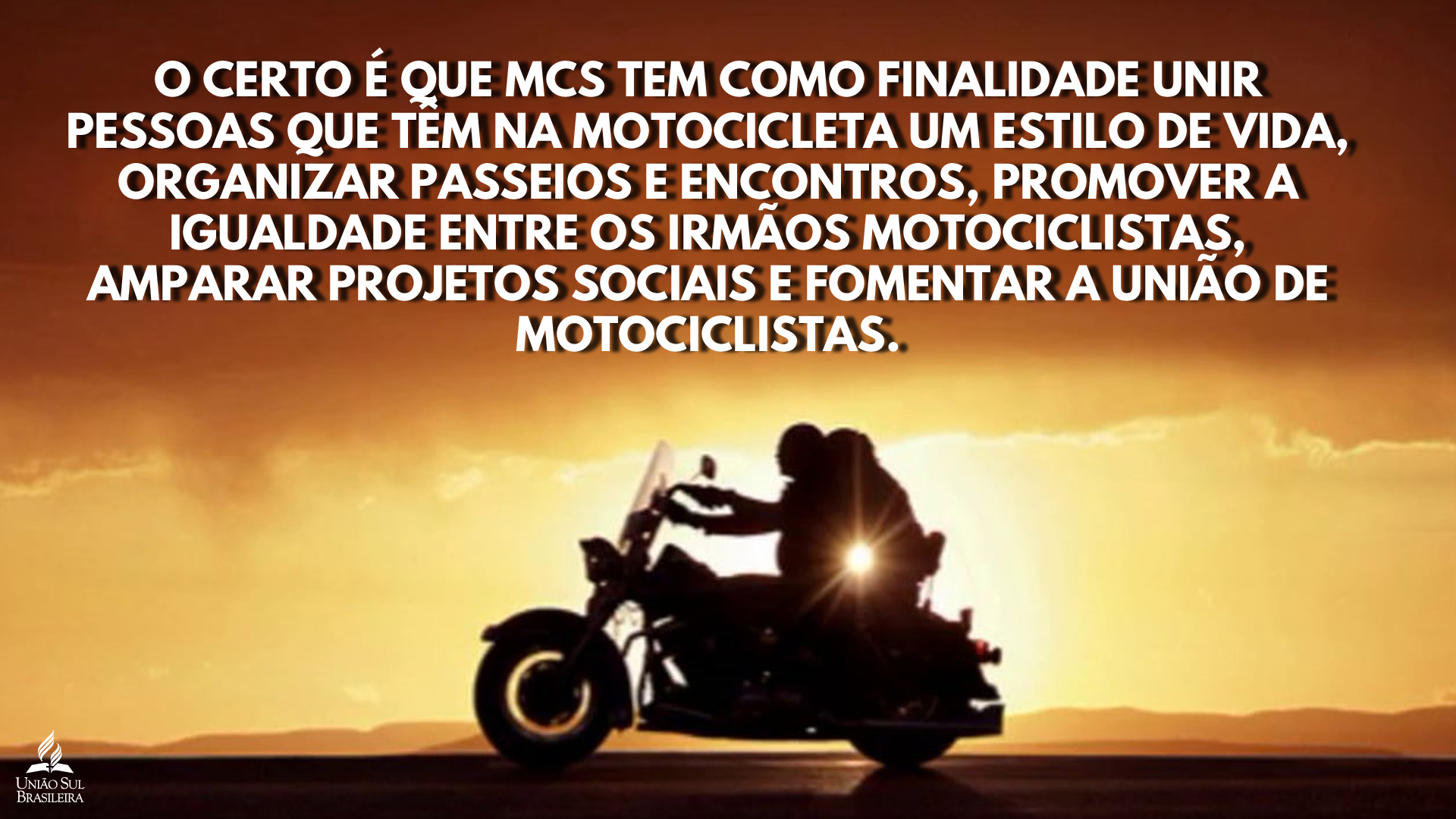 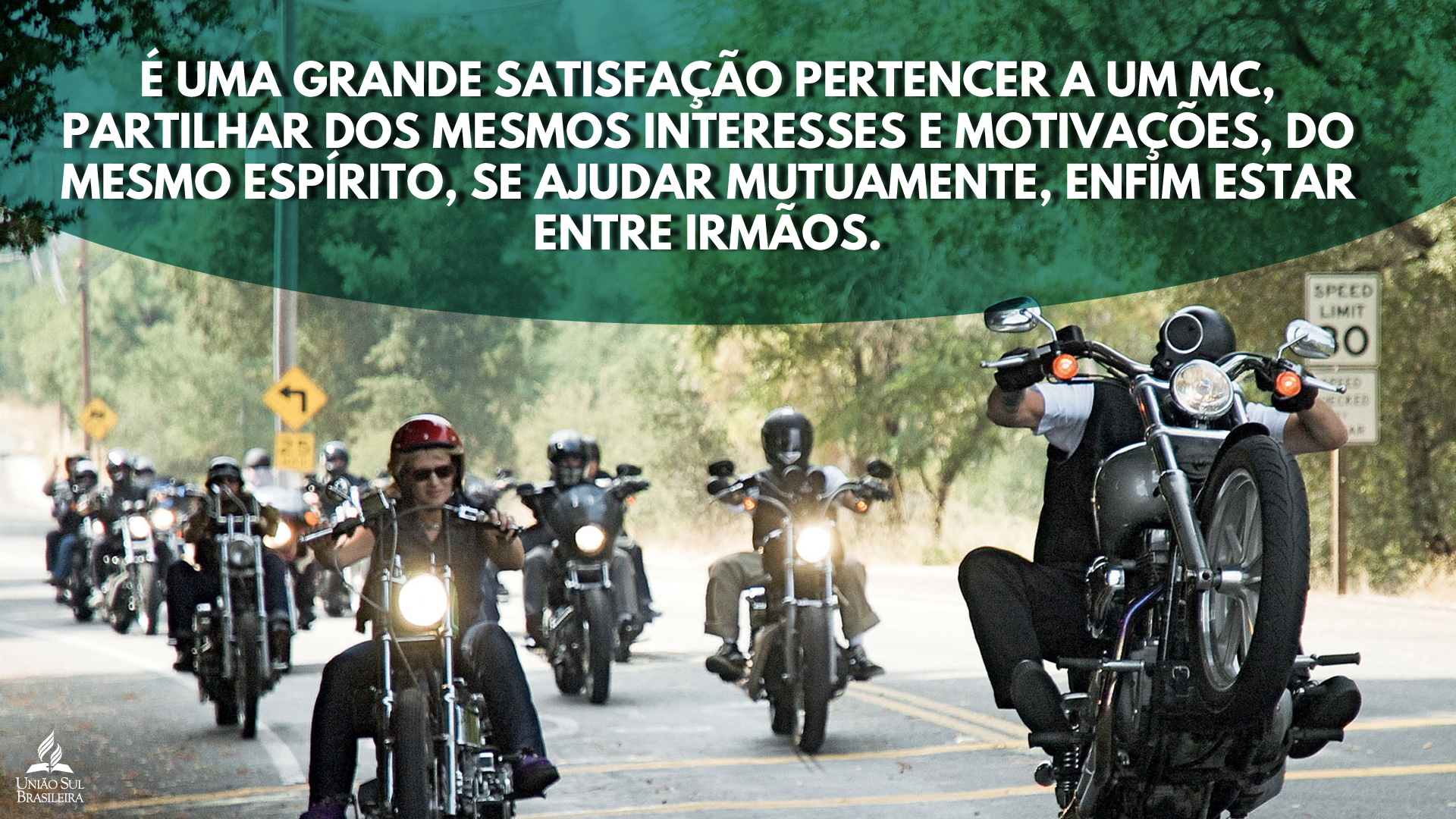 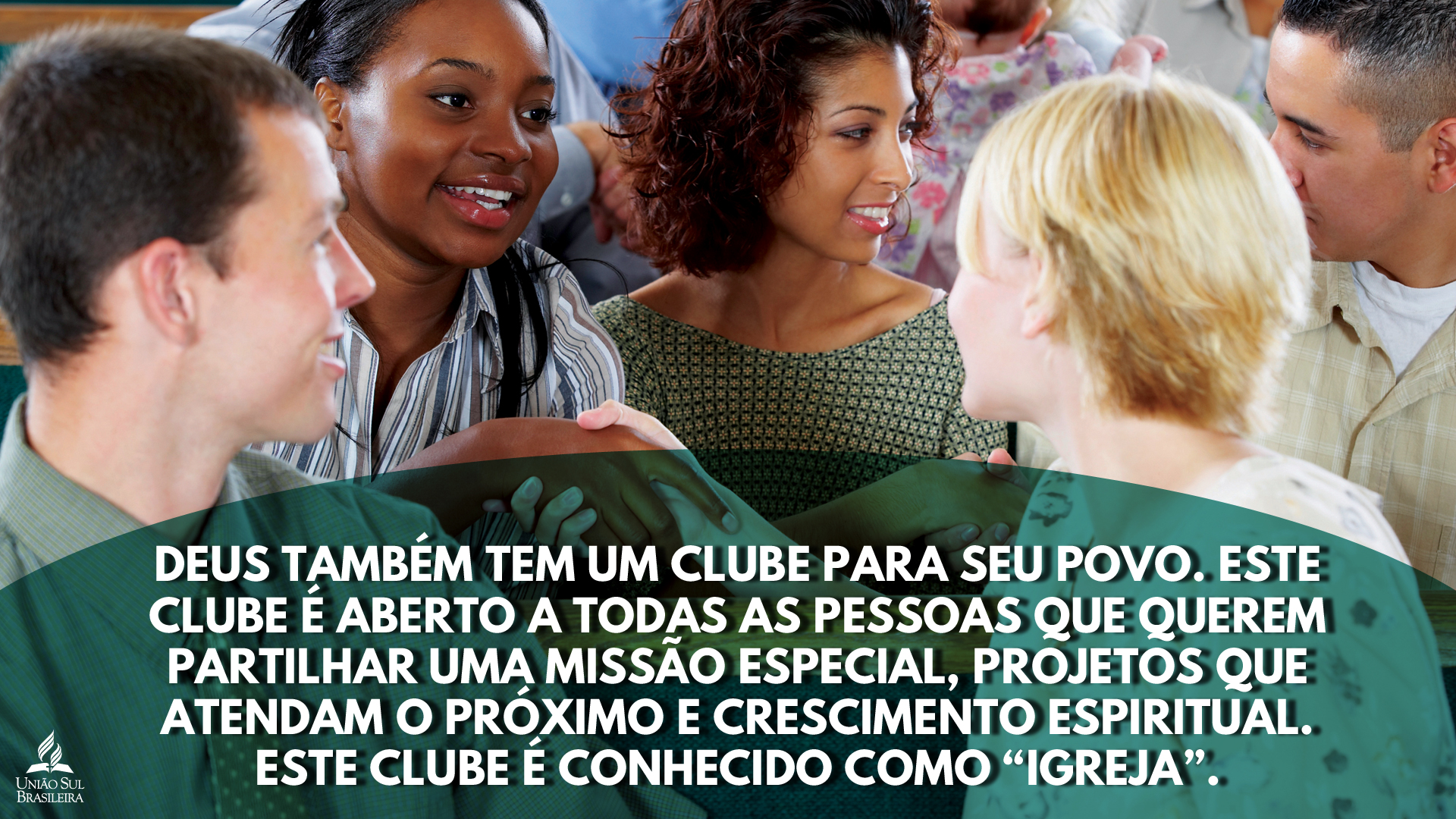 A que é comparada a Igreja de Deus?
1 Coríntios 3:9-10, 16-17
Porque de Deus somos cooperadores; lavoura de Deus, edifício de Deus sois vós. Segundo a graça de Deus que me foi dada, lancei o fundamento como prudente construtor; e outro edifica sobre ele. Porém cada um veja como edifica.
Não sabeis que sois santuário de Deus e que o Espírito de Deus habita em vós? Se alguém destruir o santuário de Deus, Deus o destruirá; porque o santuário de Deus, que sois vós, é sagrado.
Sobre que fundamento este edifício é construído?
1 Coríntios 3:11; 1 Pedro 2:4-8.
Porque ninguém pode lançar outro fundamento, além do que foi posto, o qual é Jesus Cristo.
Chegando-vos para ele, a pedra que vive, rejeitada, sim, pelos homens, mas para com Deus eleita e preciosa, também vós mesmos, como pedras que vivem, sois edificados casa espiritual para serdes sacerdócio santo, a fim de oferecerdes sacrifícios espirituais agradáveis a Deus por intermédio de Jesus Cristo. Pois isso está na Escritura: Eis que ponho em Sião uma pedra angular, eleita e preciosa; e quem nela crer não será, de modo algum, envergonhado. Para vós outros, portanto, os que credes, é a preciosidade; mas, para os descrentes, A pedra que os construtores rejeitaram, essa veio a ser a principal pedra, angular e: Pedra de tropeço e rocha de ofensa. São estes os que tropeçam na palavra, sendo desobedientes, para o que também foram postos.
Que outras figuras são usadas para comparar a igreja?
Gálatas 6:10; Efésios 2:19; 1 Timóteo 5:1-2; 1 Coríntios 12:12 e 17.
Por isso, enquanto tivermos oportunidade, façamos o bem a todos, mas principalmente aos da família da fé.
Assim, já não sois estrangeiros e peregrinos, mas concidadãos dos santos, e sois da família de Deus.
Não repreendas ao homem idoso; antes, exorta-o como a pai; aos moços, como a irmãos; às mulheres idosas, como a mães; às moças, como a irmãs, com toda a pureza.
Porque, assim como o corpo é um e tem muitos membros, e todos os membros, sendo muitos, constituem um só corpo, assim também com respeito a Cristo. [...] Se todo o corpo fosse olho, onde estaria o ouvido? Se todo fosse ouvido, onde, o olfato?
Como identificar o povo que pertence a Igreja de Deus?
João 13:35; Apocalipse 12:17 e 13 e 14:12.
Nisto conhecerão todos que sois meus discípulos: se tiverdes amor uns aos outros.
Irou-se o dragão contra a mulher e foi pelejar com os restantes da sua descendência, os que guardam os mandamentos de Deus e têm o testemunho de Jesus; e se pôs em pé sobre a areia do mar. Quando, pois, o dragão se viu atirado para a terra, perseguiu a mulher que dera à luz o filho varão;      
Aqui está a perseverança dos santos, os que guardam os mandamentos de Deus e a fé em Jesus.
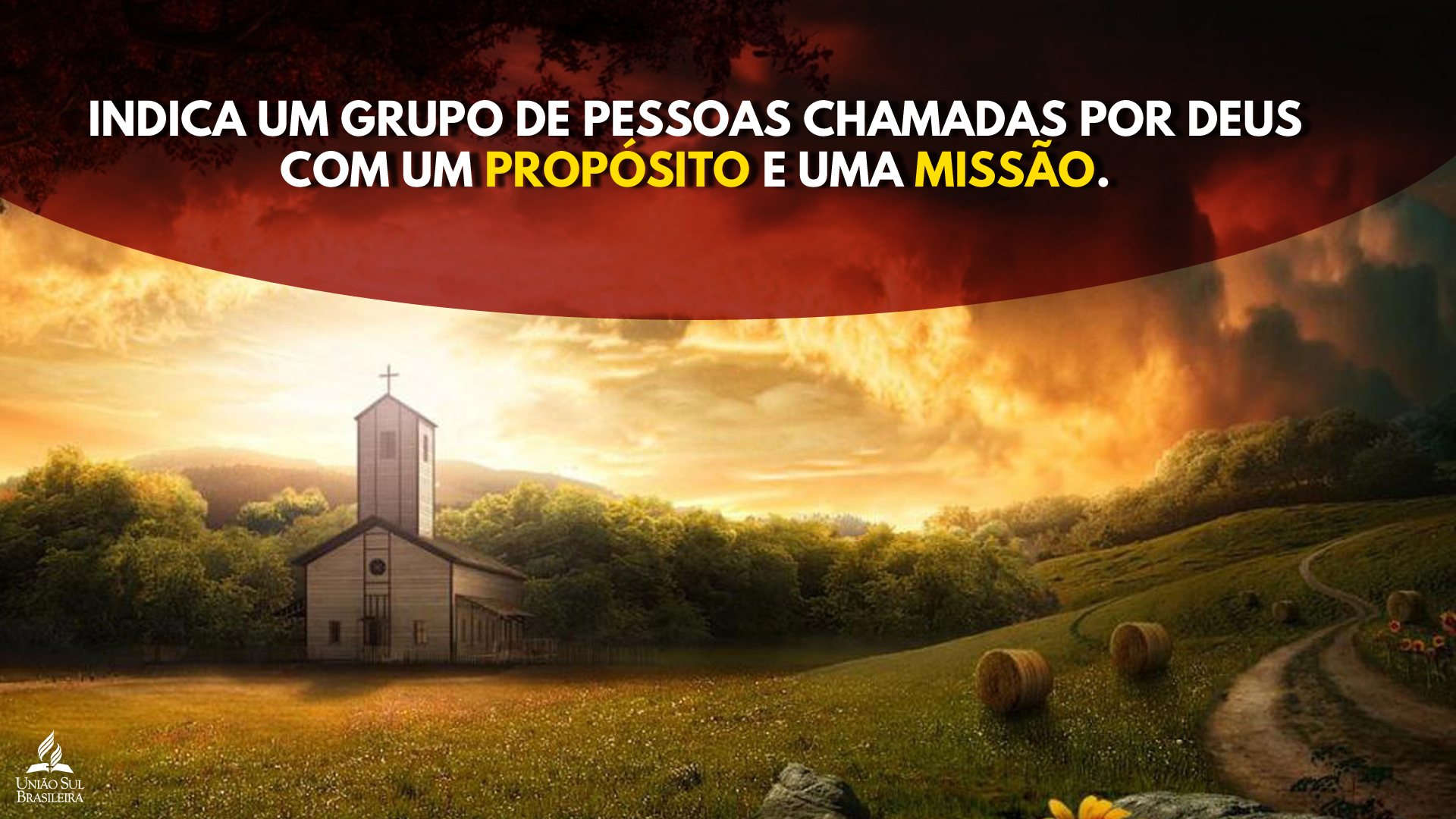 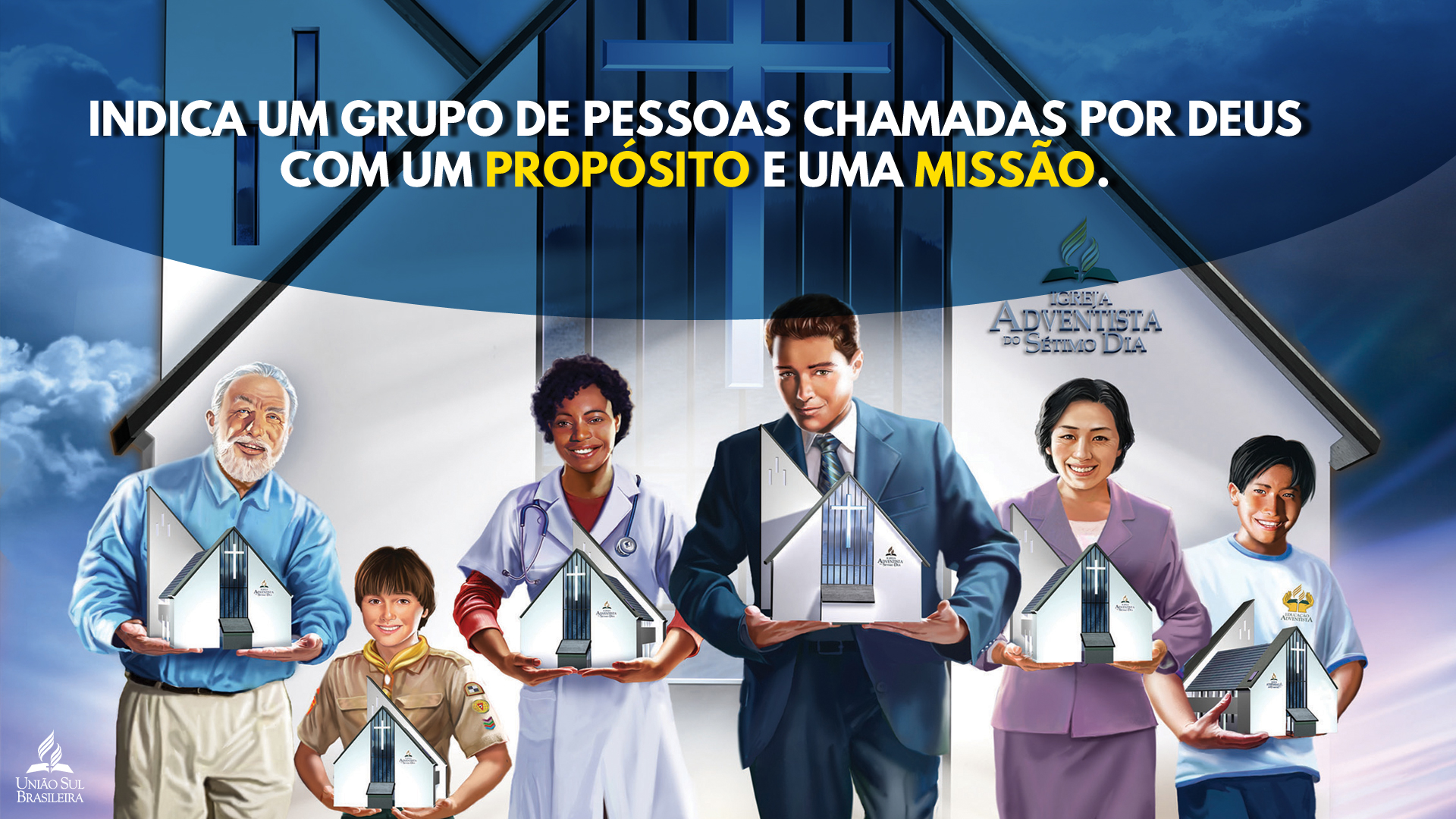 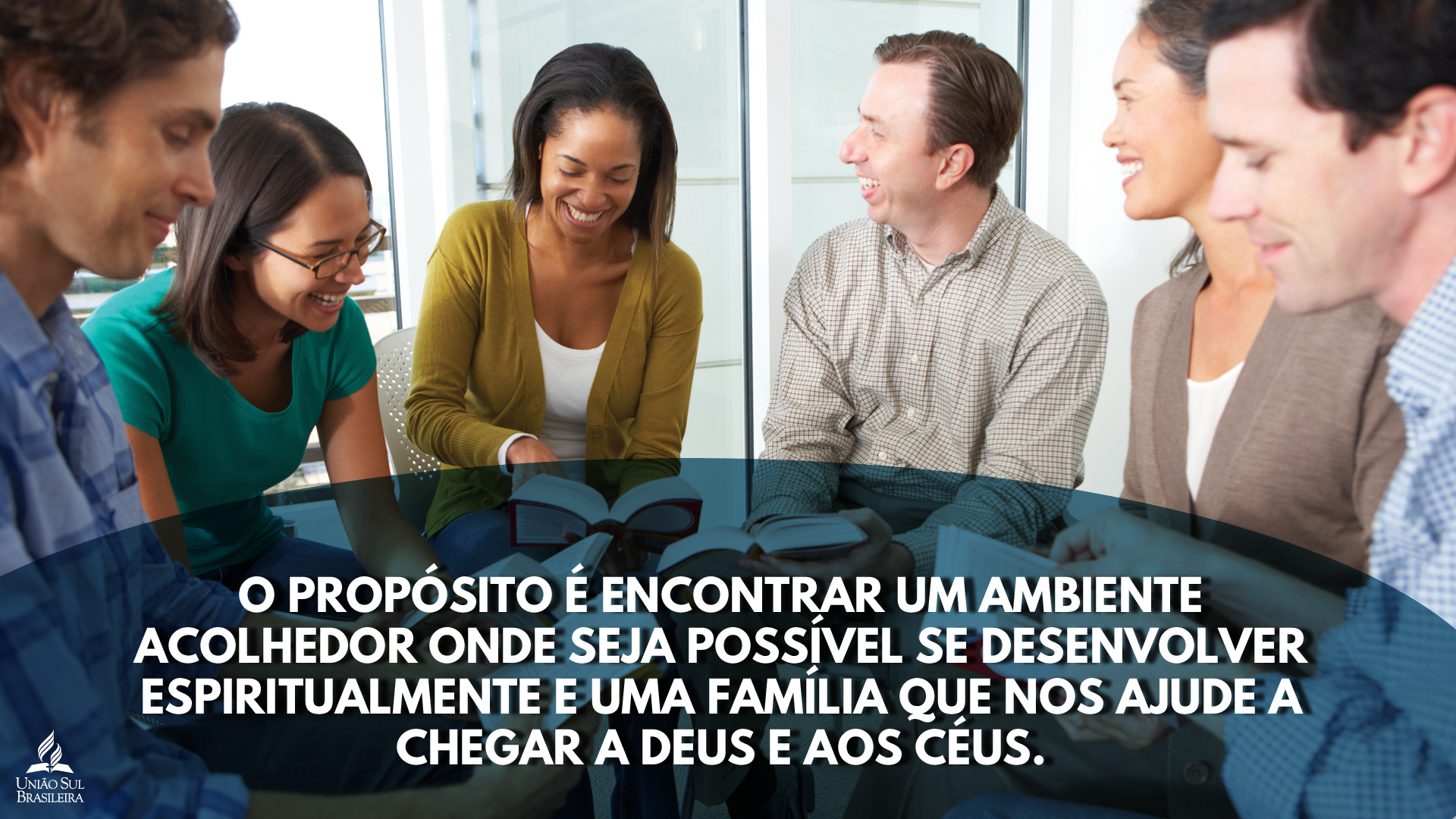 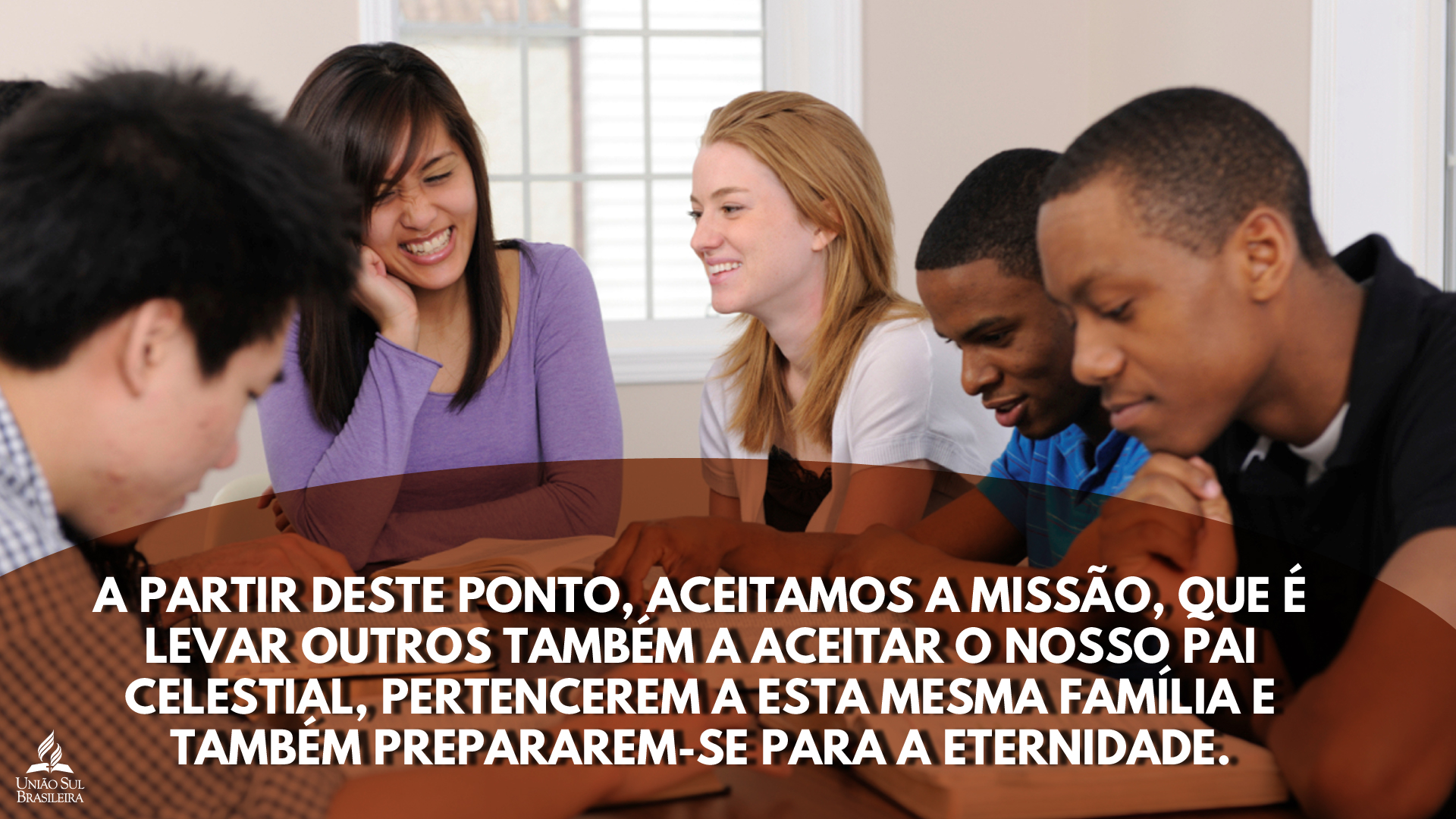 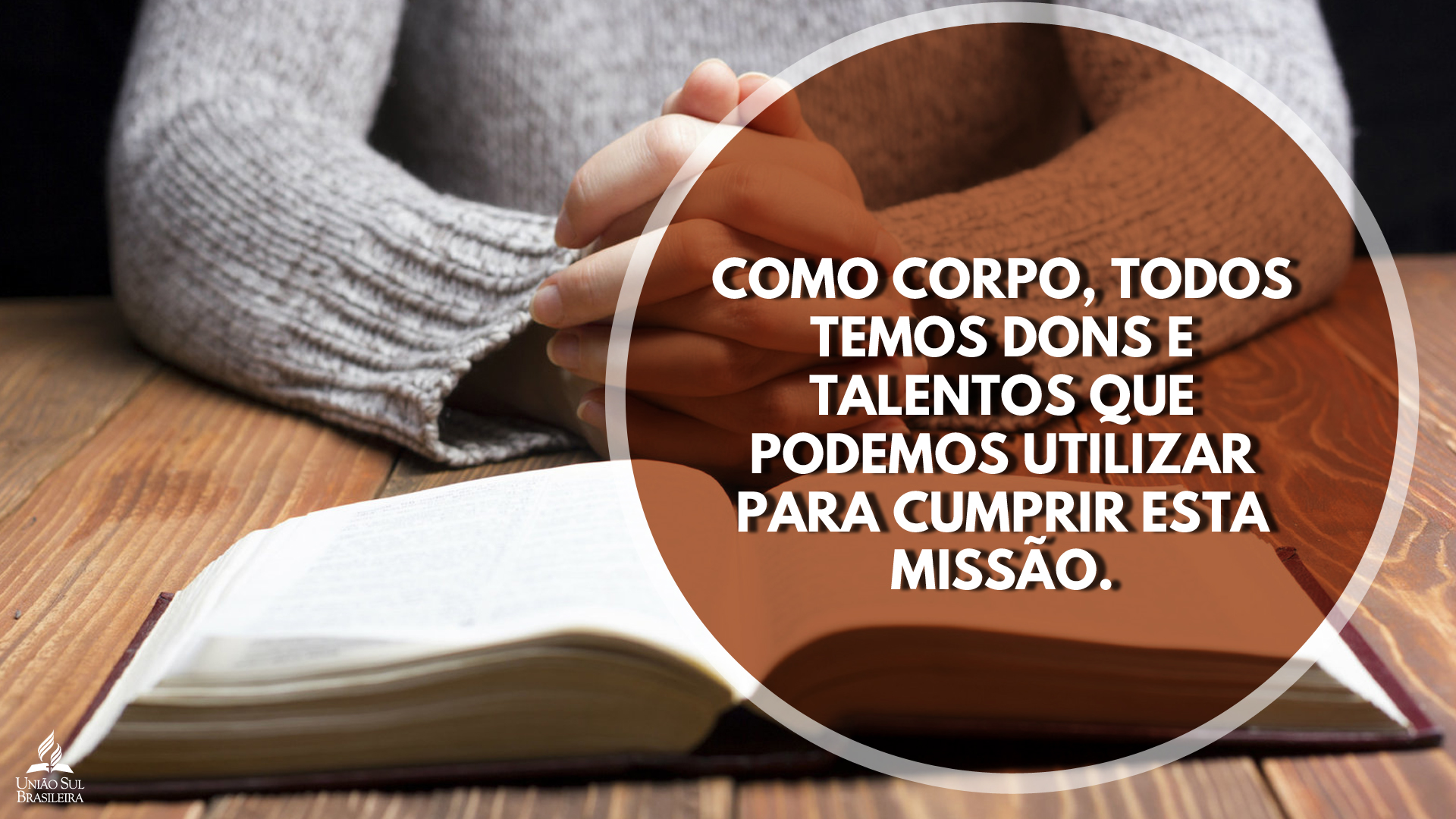 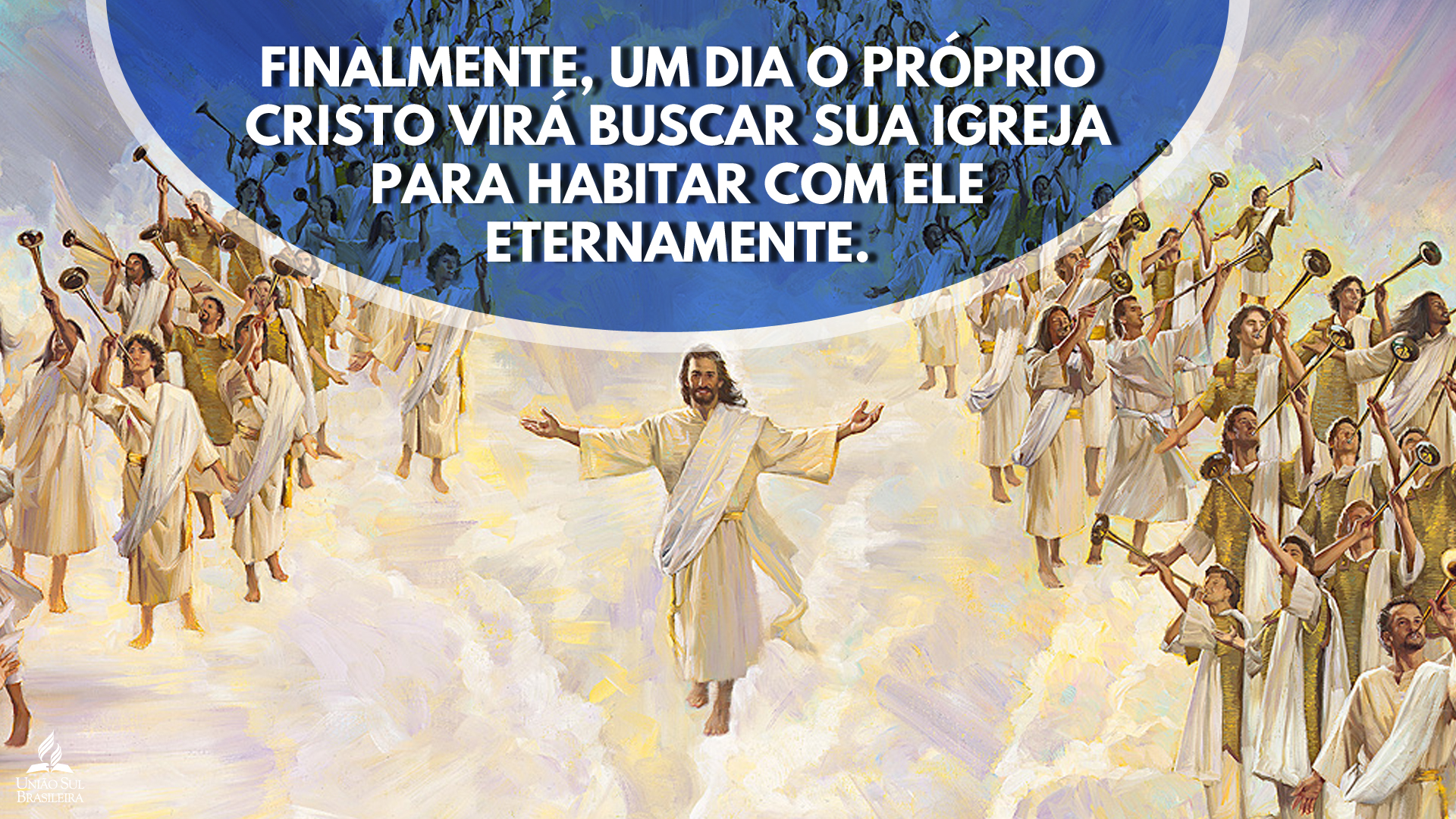 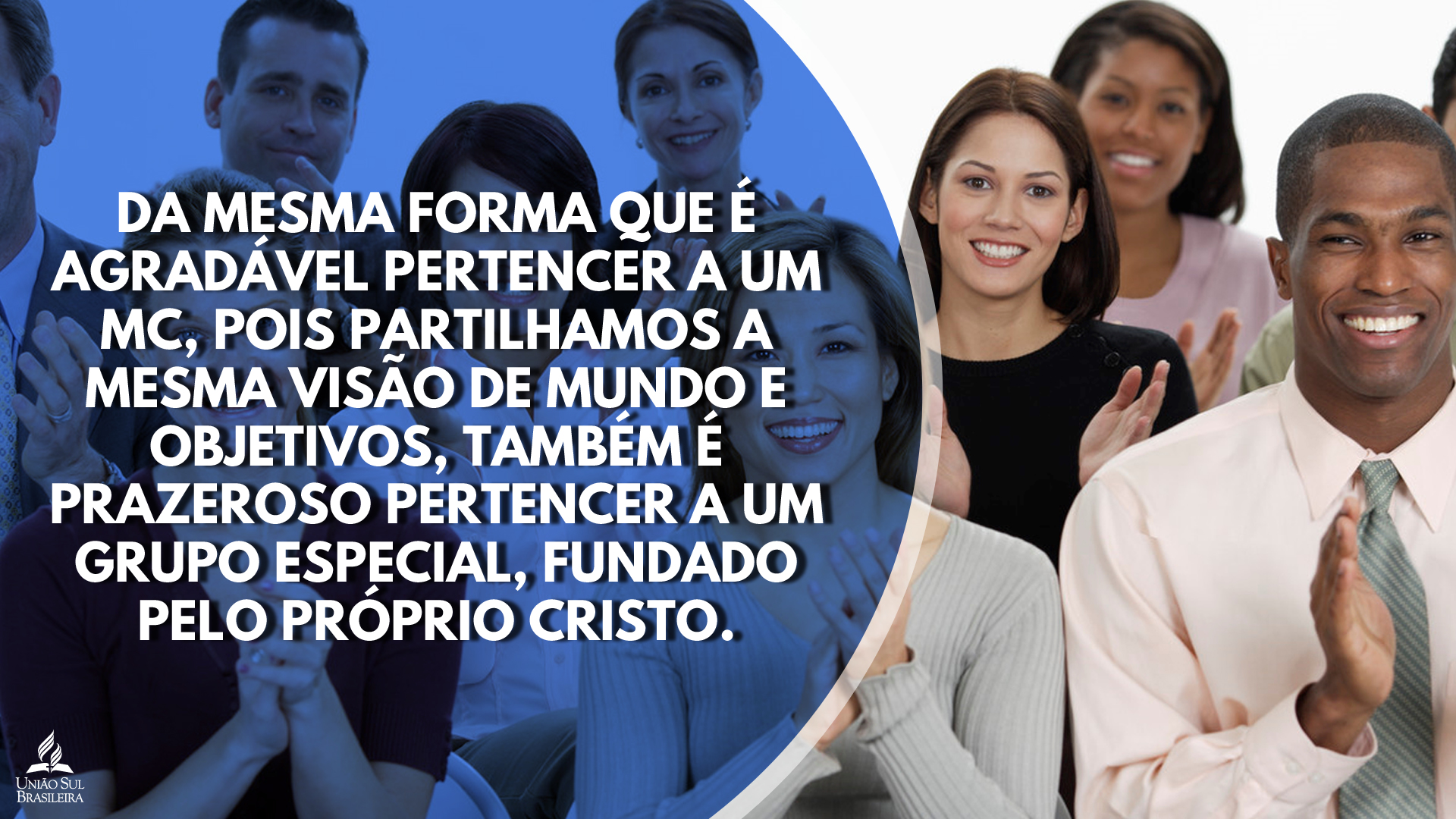 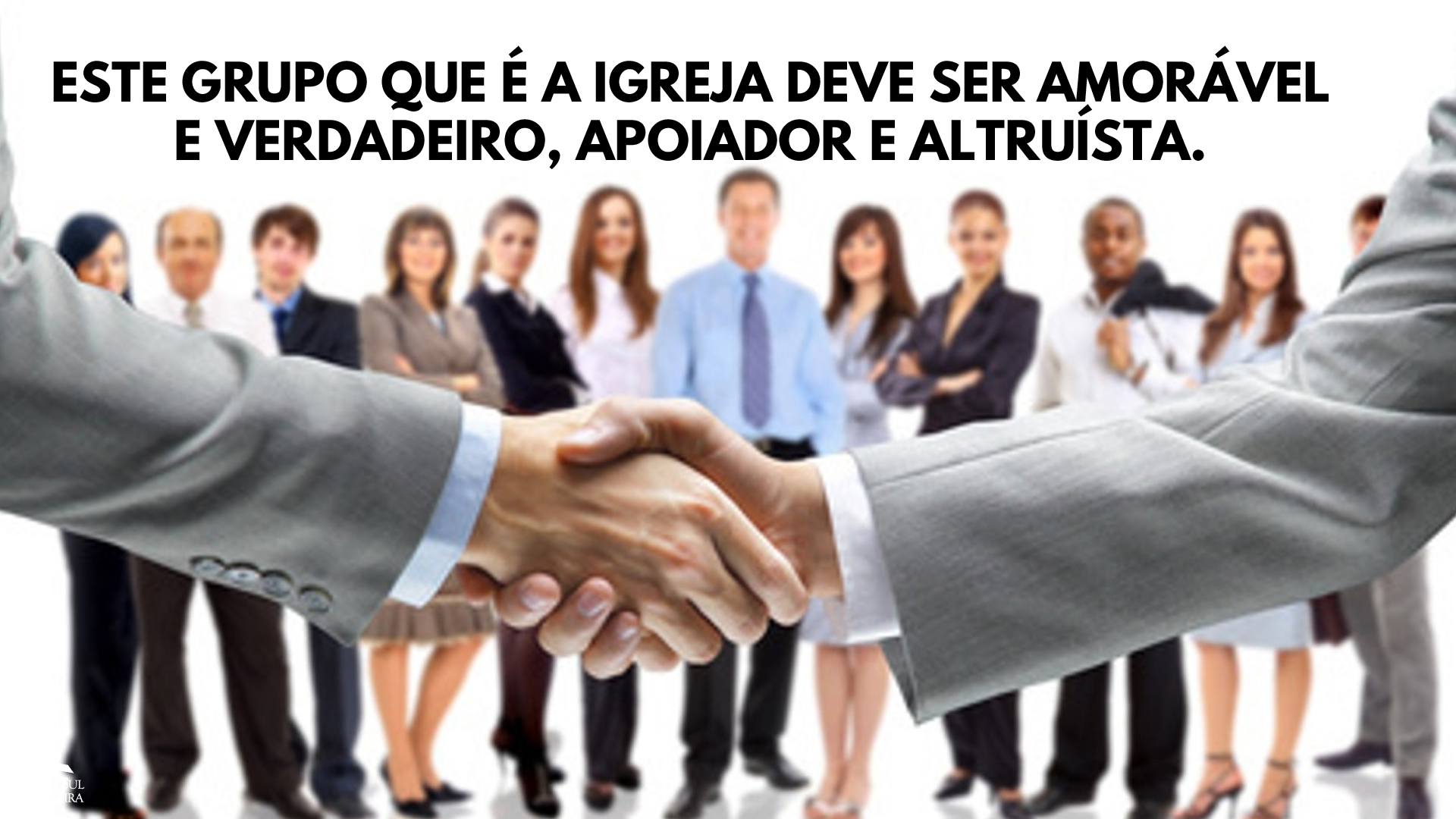 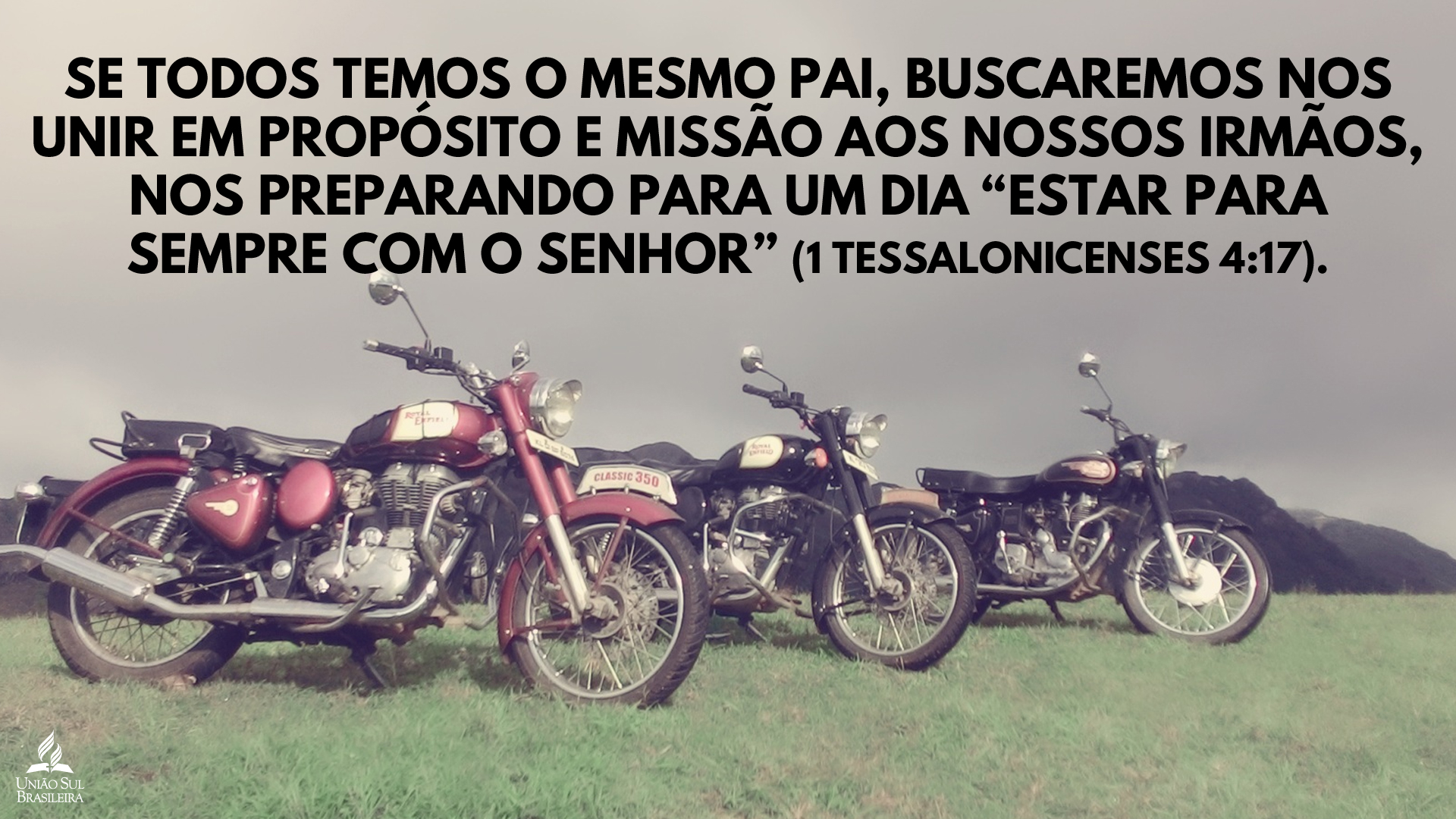 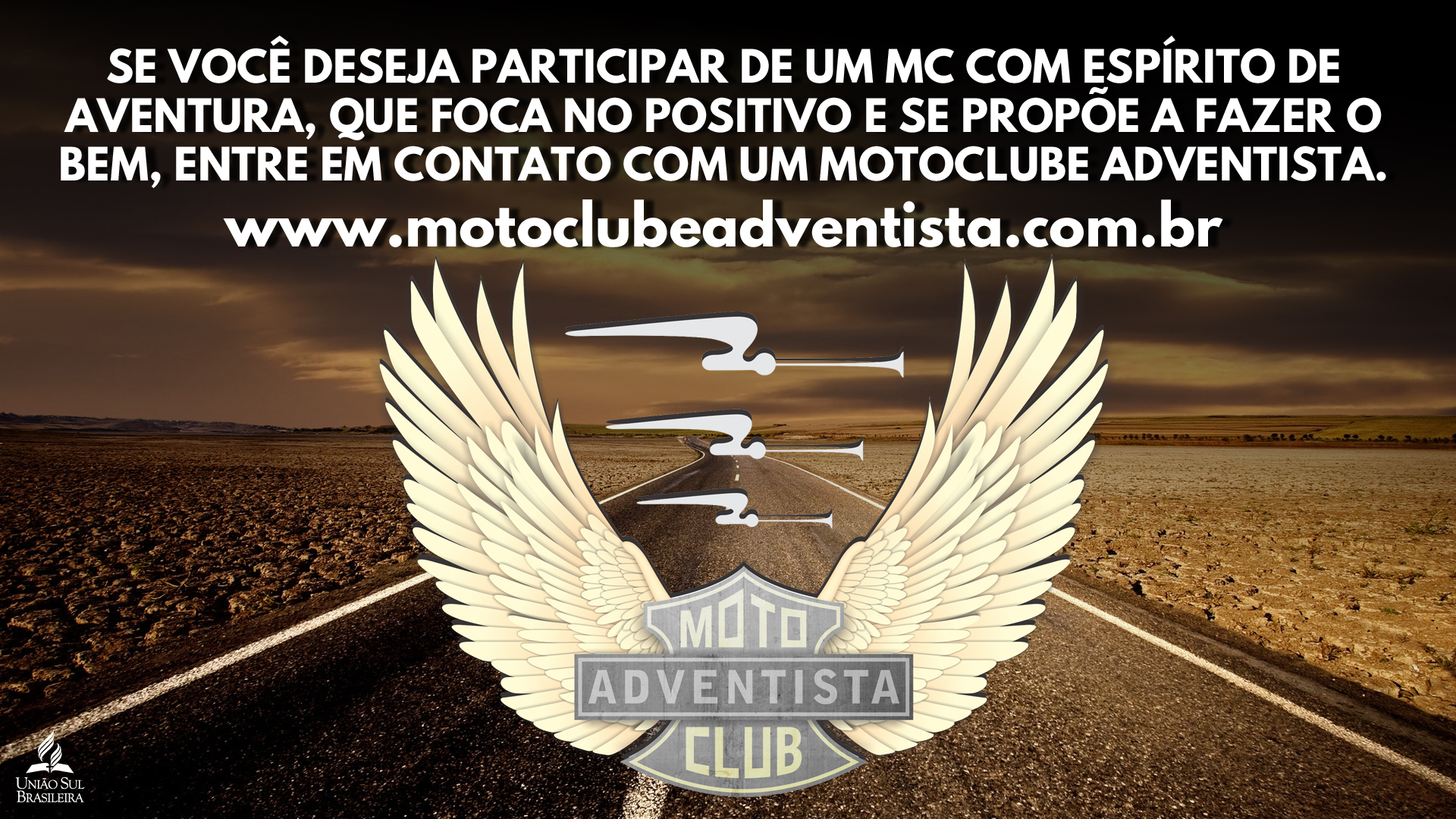